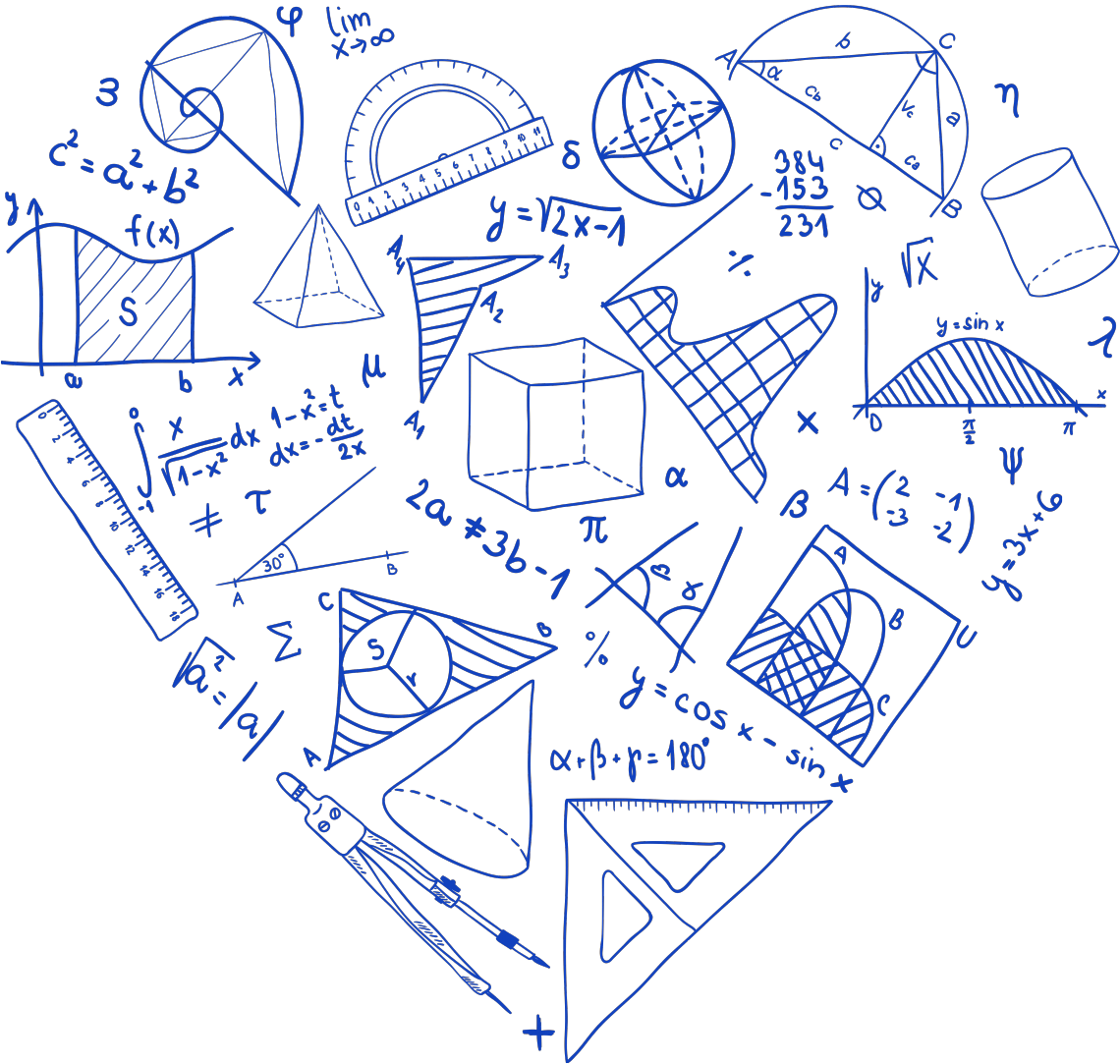 Факультет математики та інформатики
Запрошує на навчання
За спеціальностями

Середня освіта (математика) 
Середня освіта (інформатика)
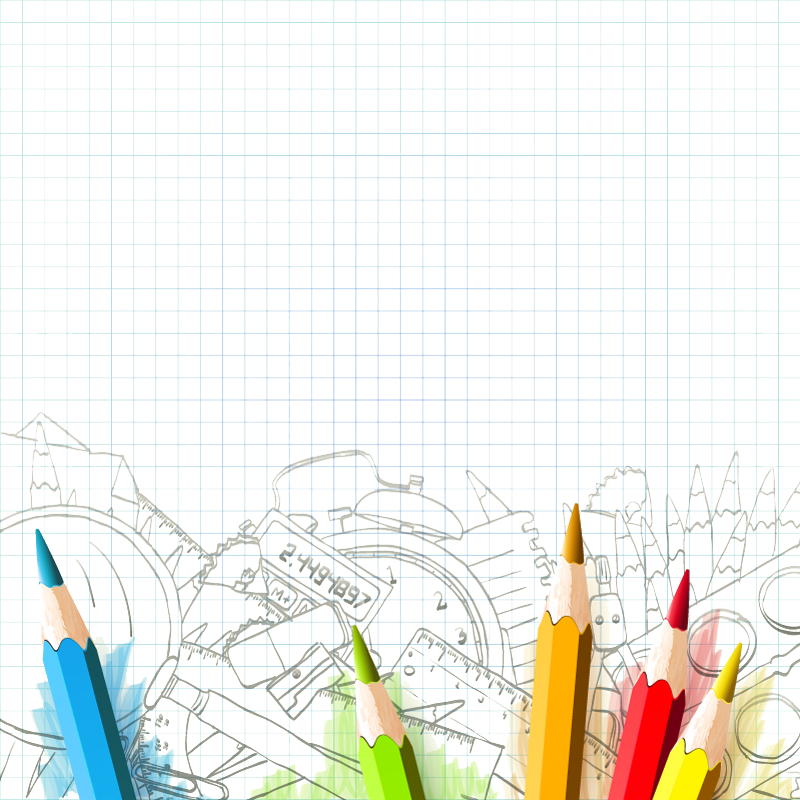 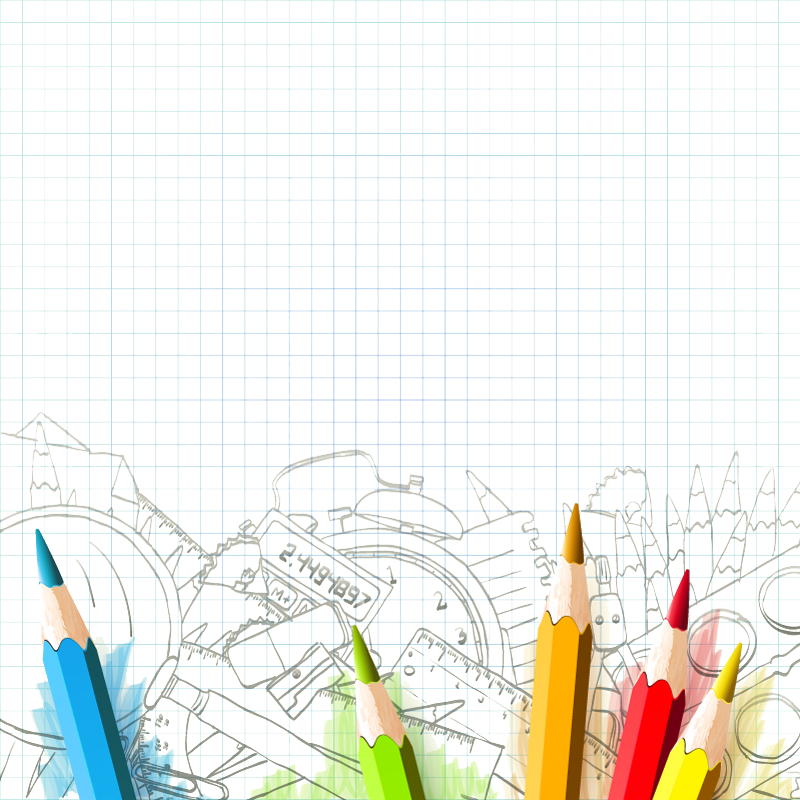 Мрієш здобути якісну освіту?
Маєш хист до математики та цифрових технологій?
Любиш навчати інших?
Бажаєш незабутньо провести студентські роки?
Прагнеш отримати затребувану професію та побудувати успішну кар’єру?
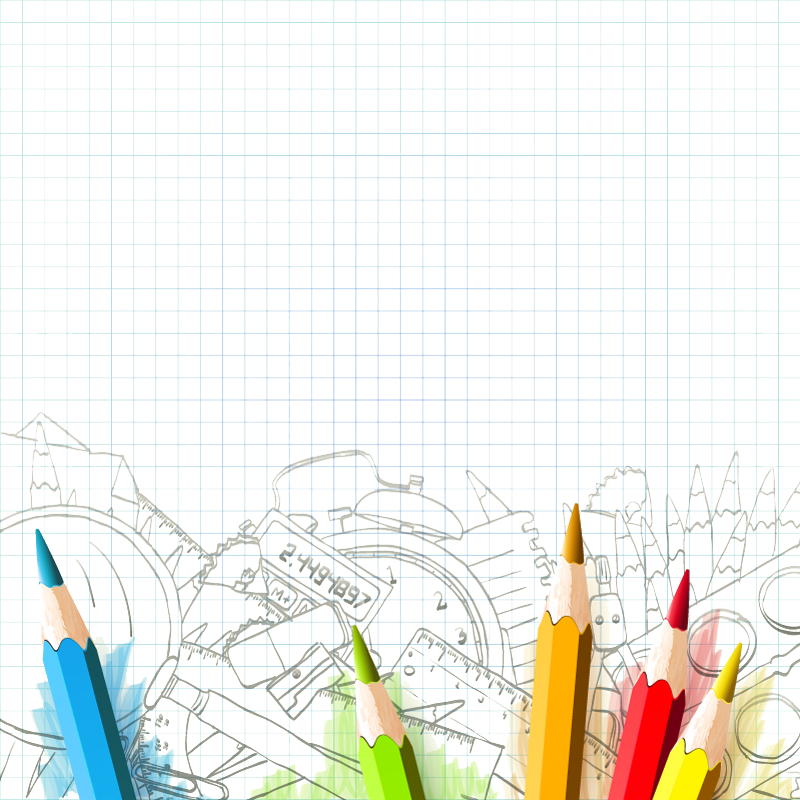 Тоді ми чекаємо саме тебе!
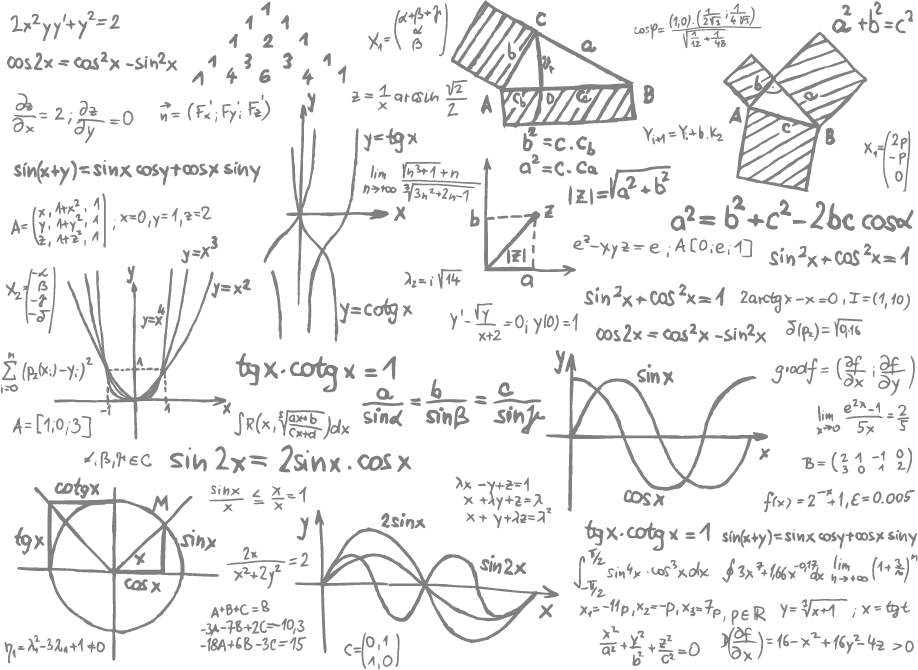 Запрошуємо здобути спеціальність 
«Середня освіта (математика)» або «Середня освіта (інформатика)», аби стати сучасним, креативним, висококваліфікованим вчителем.
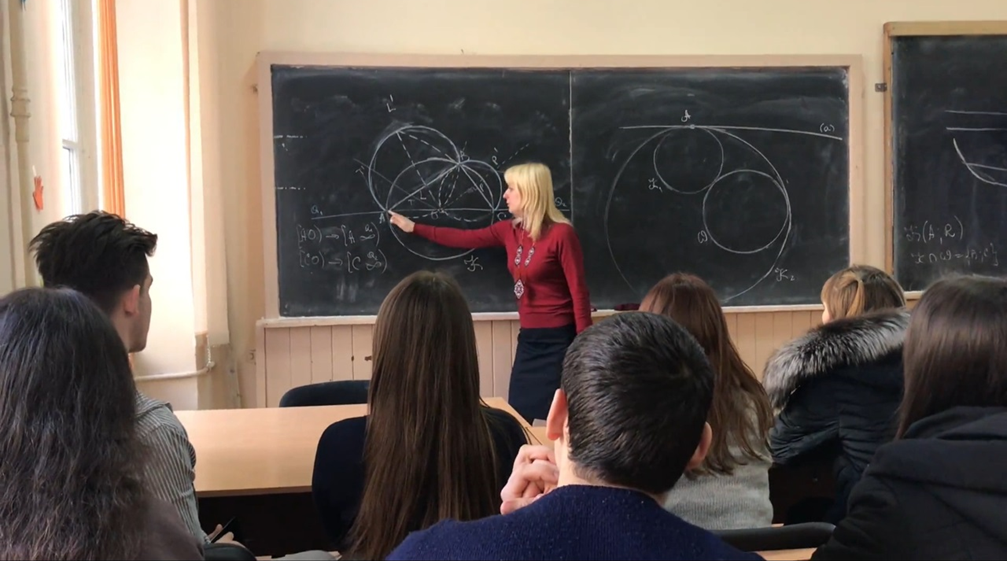 Тут ти отримаєш фундаментальні математичні знання, вміння професійно працювати з програмним забезпеченням, навчишся використовувати сучасні інформаційні технології.
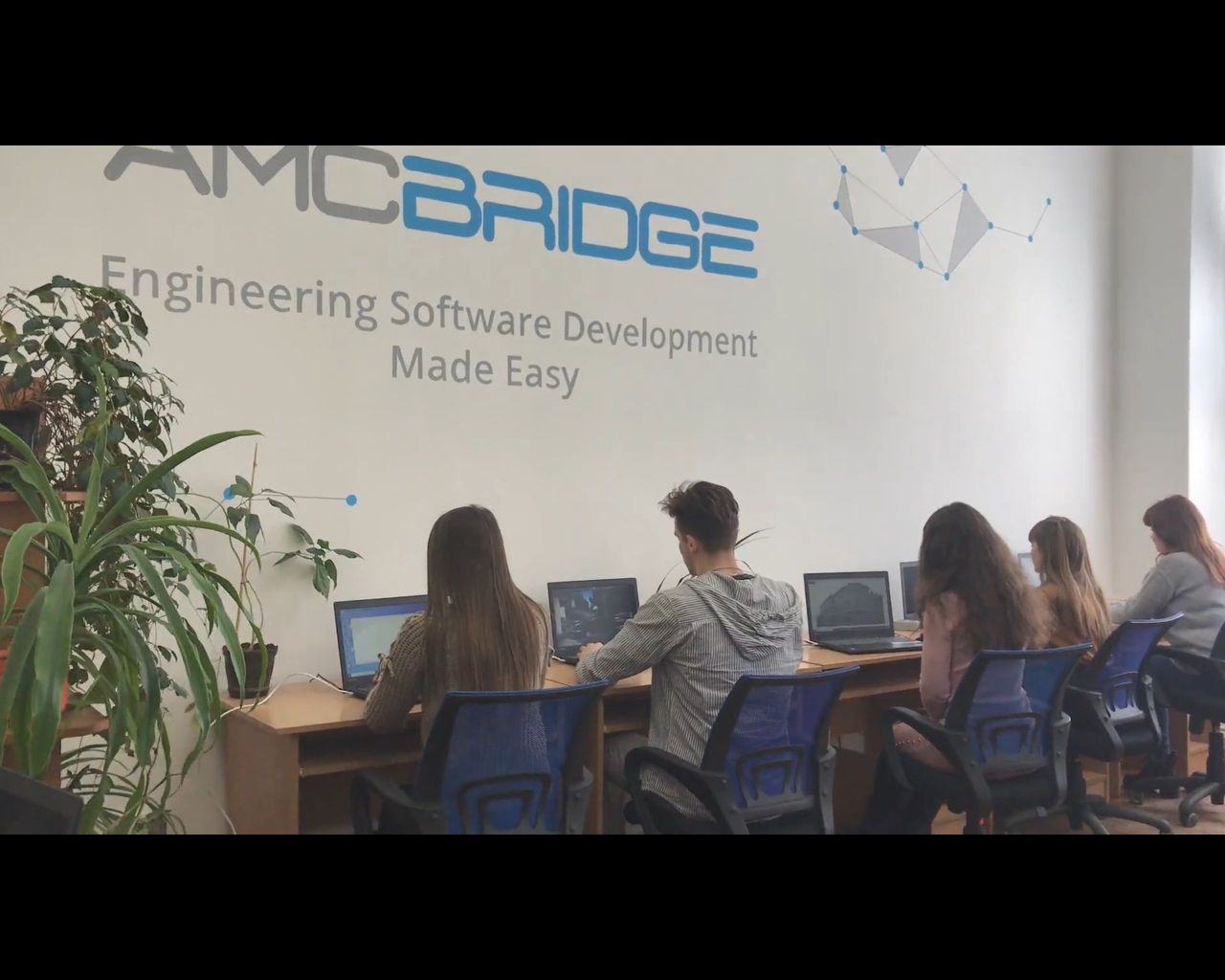 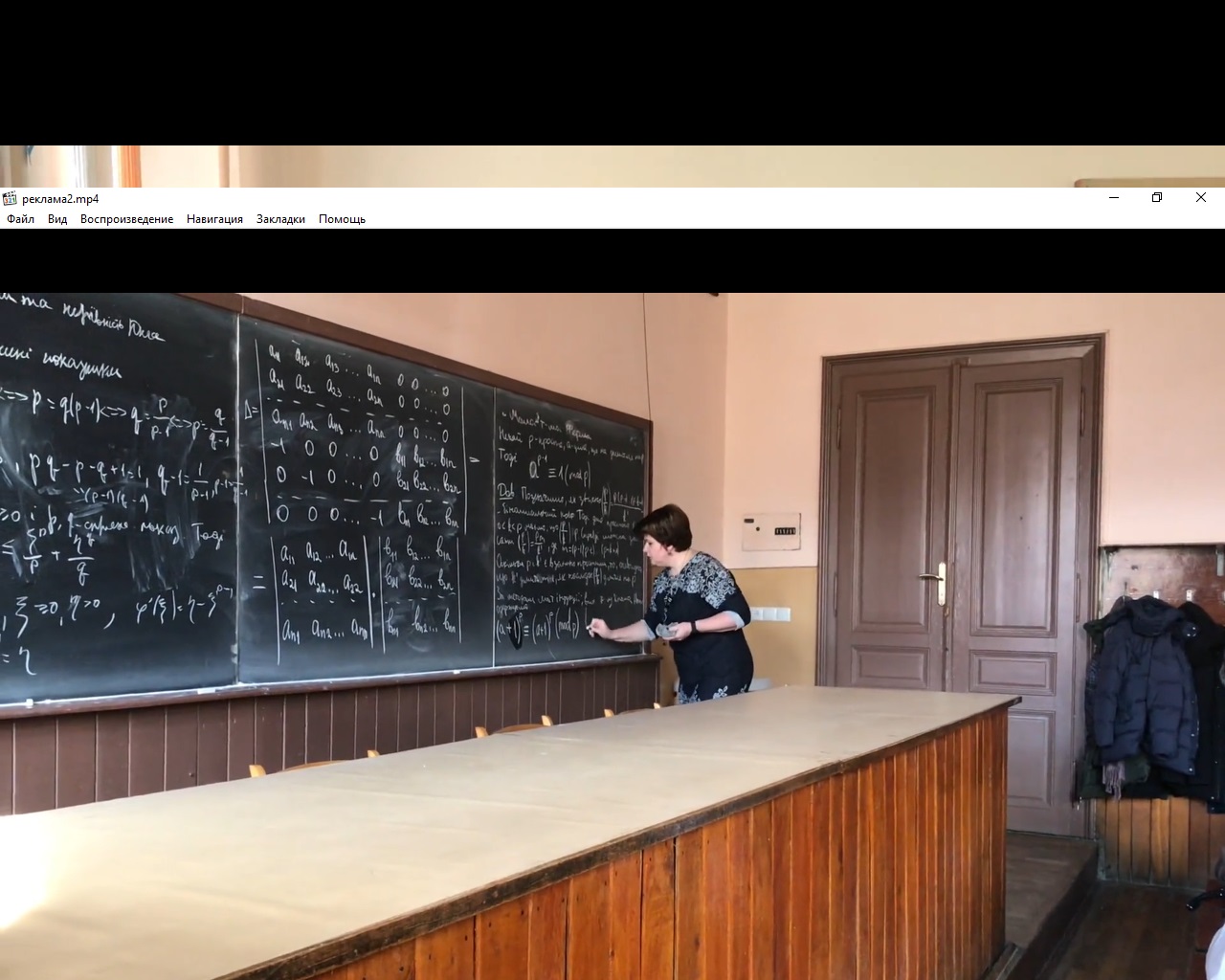 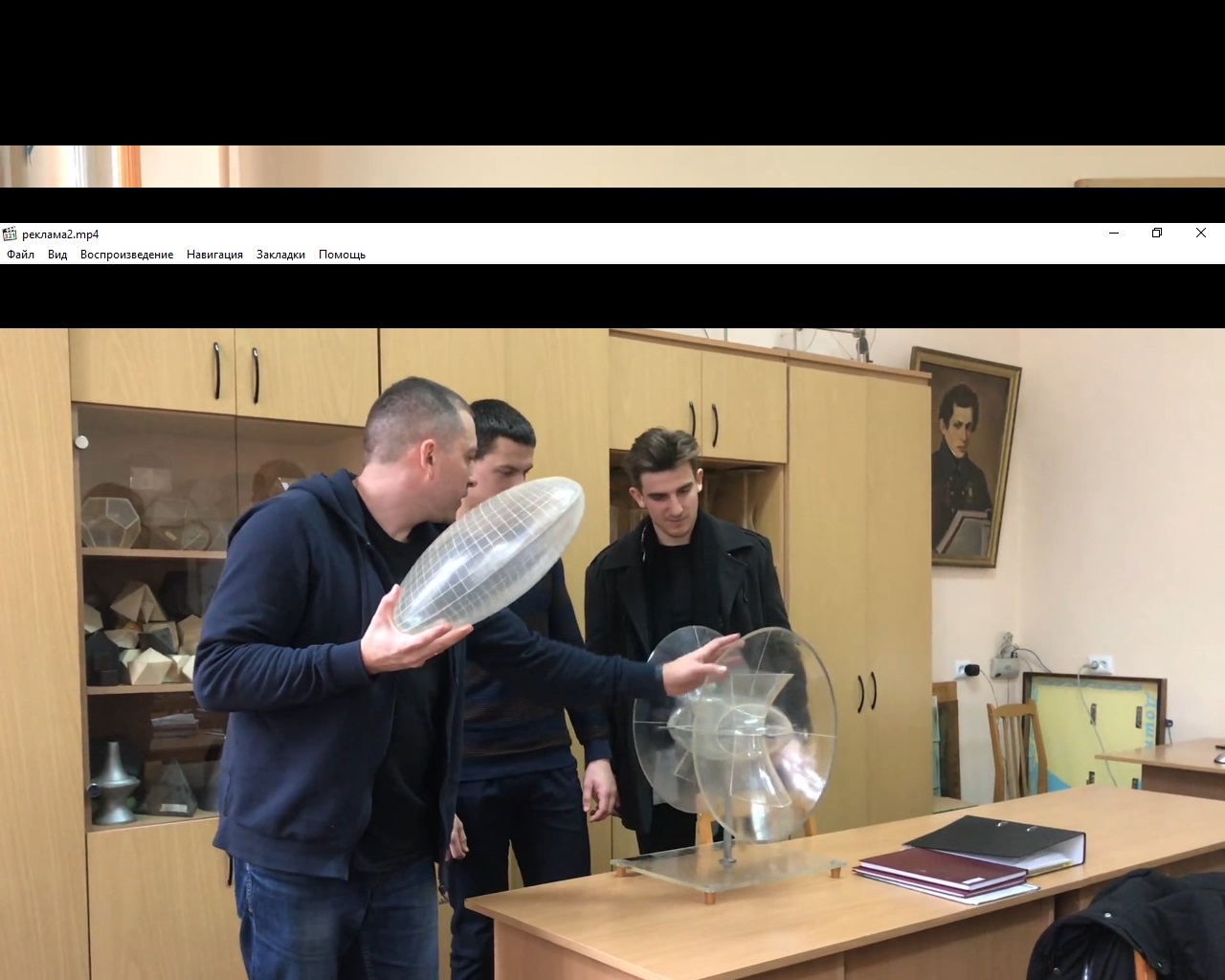 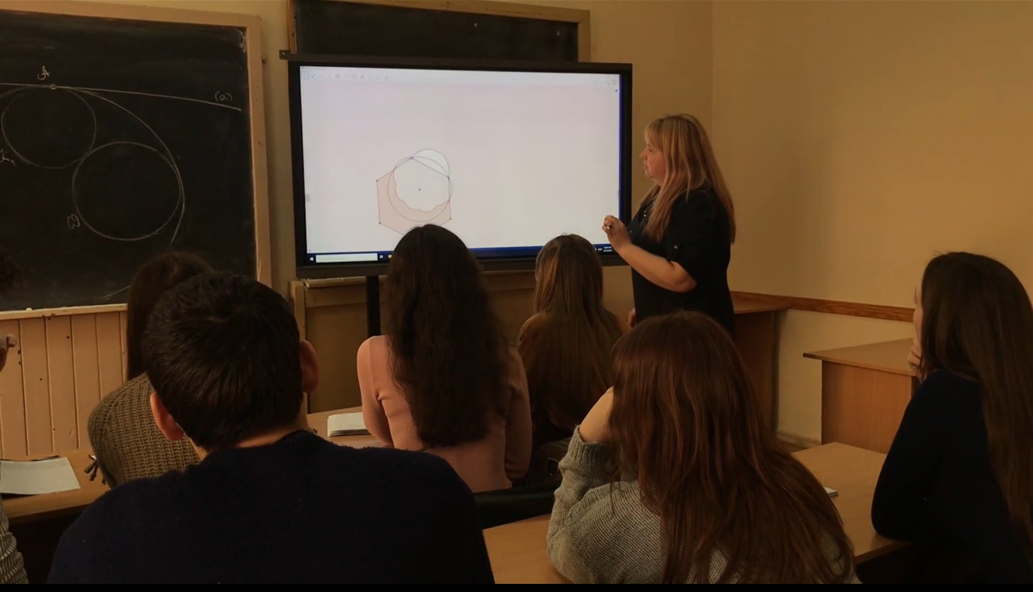 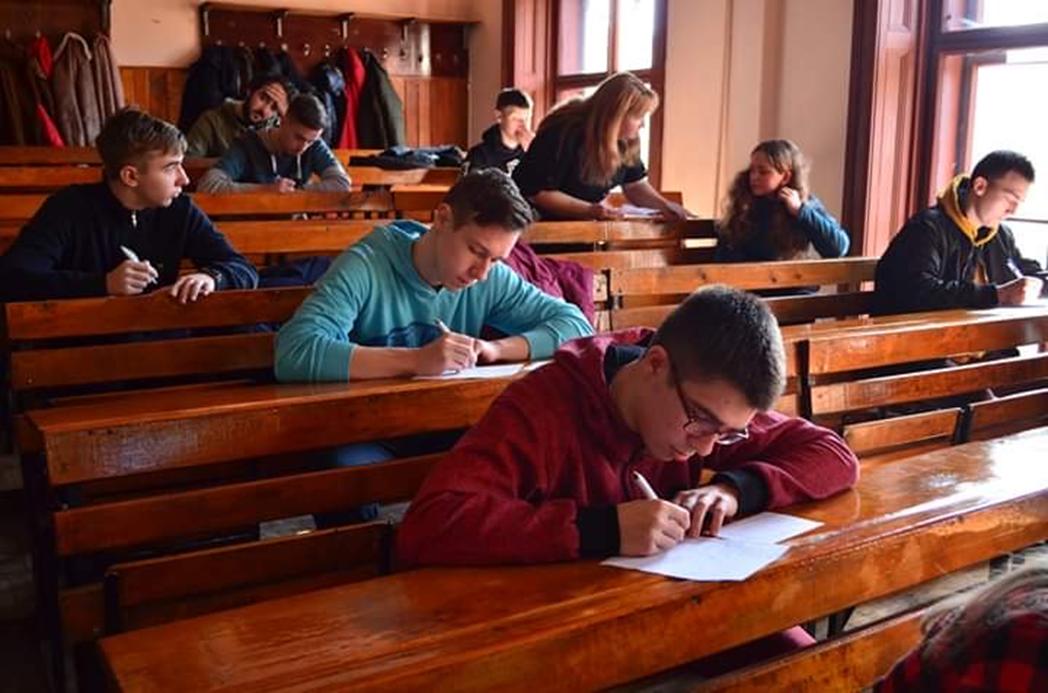 Здобудеш базові знання педагогіки, психології, педагогічної майстерності, методики соціально-виховної роботи, в тому числі методики роботи класного керівника, а також методики викладання математики та інформатики.
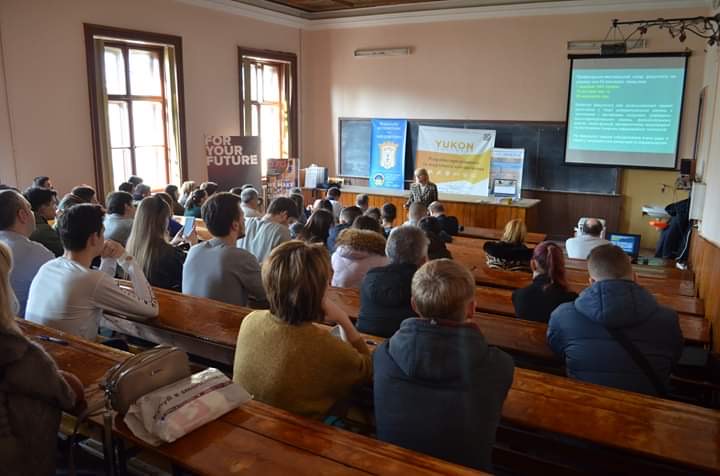 А проходження педагогічної практики сформує в тебе вміння вирішувати актуальні проблеми навчання математики й інформатики у закладах освіти; планувати, організовувати й вести навчально-виховну роботу.
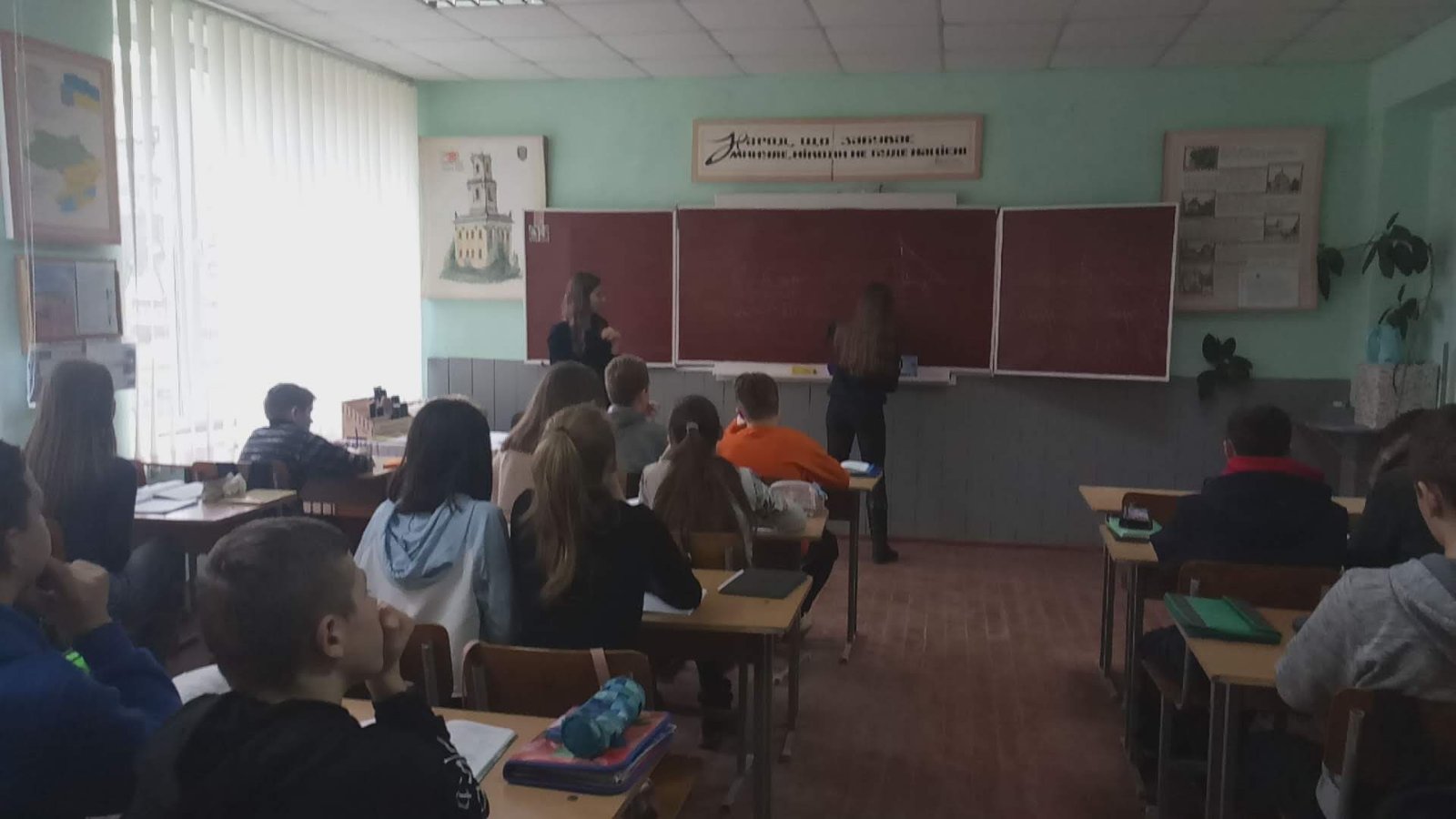 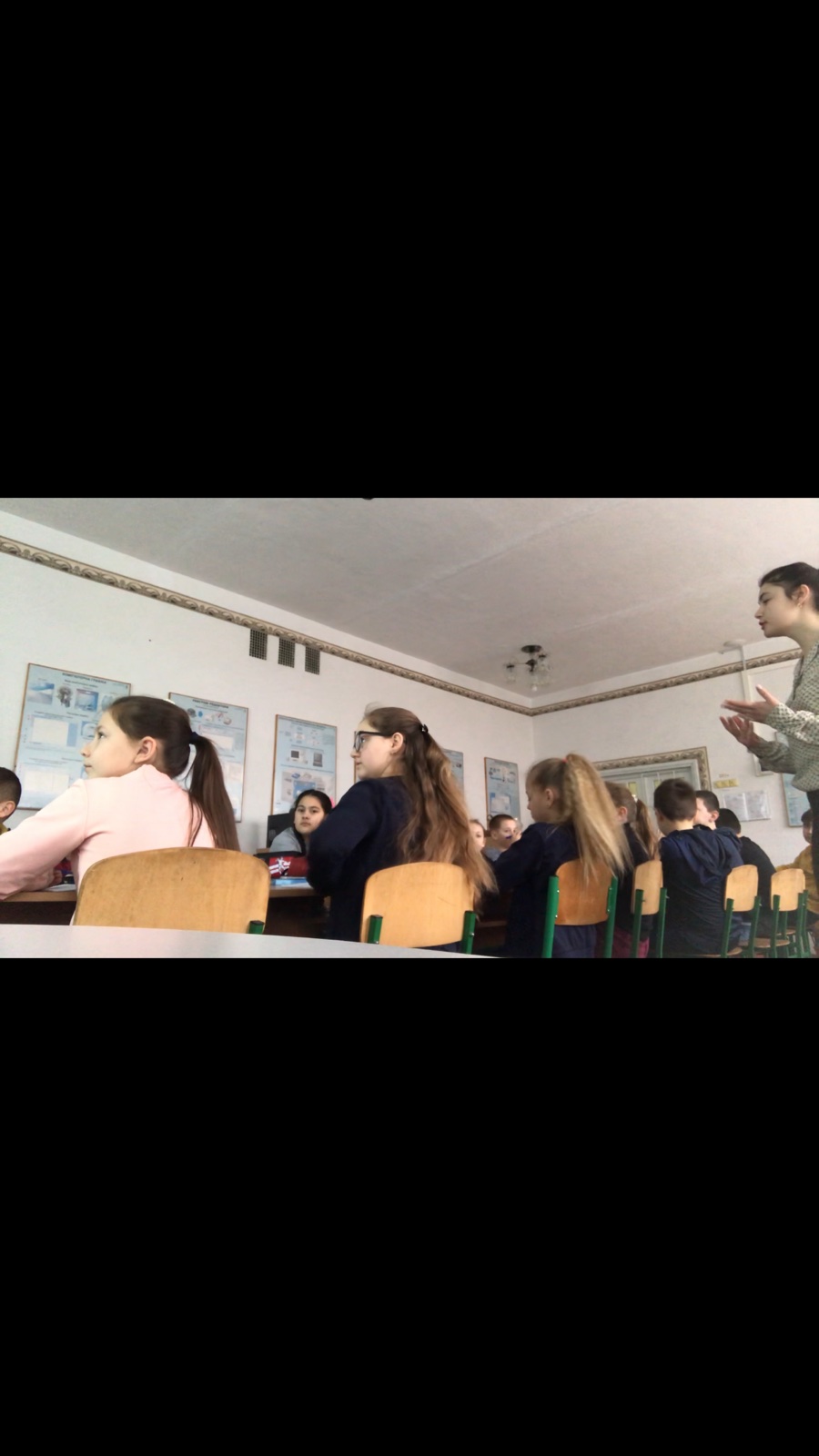 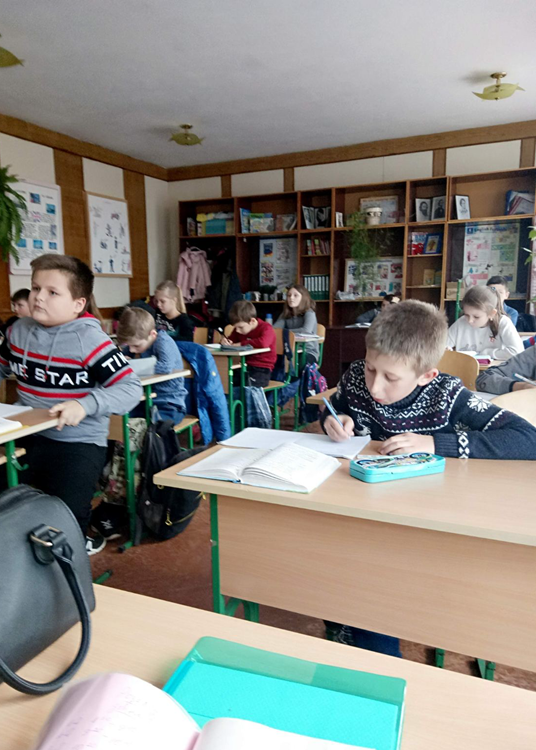 Також у нас тебе чекають незабутні студентські роки!
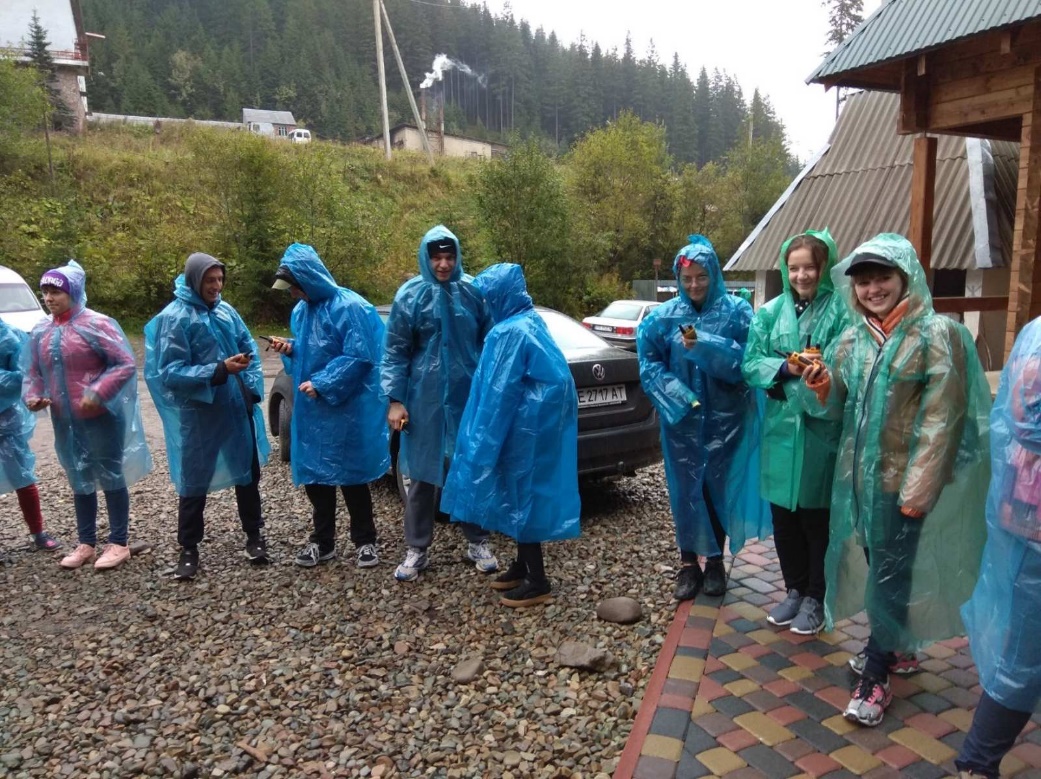 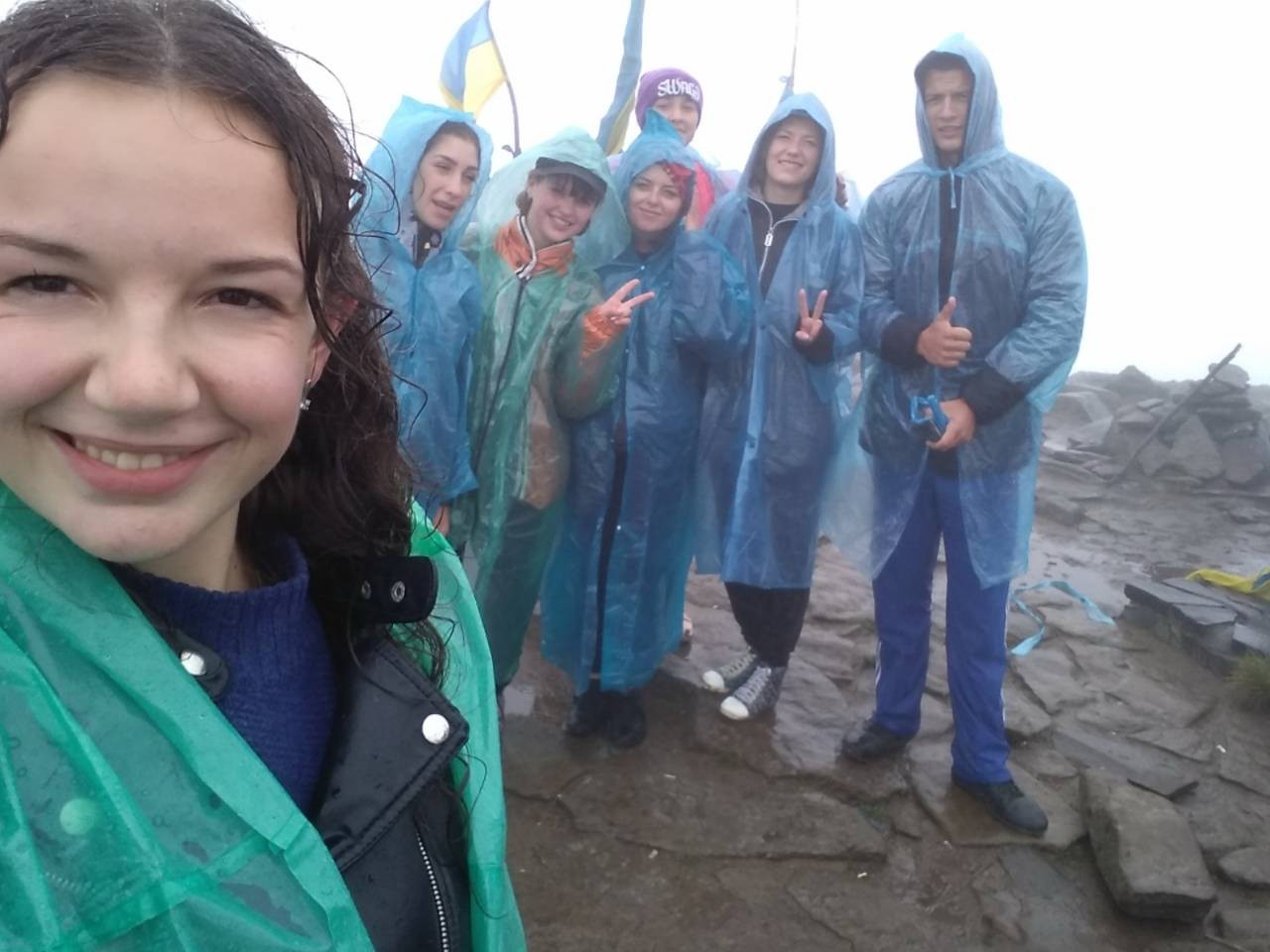 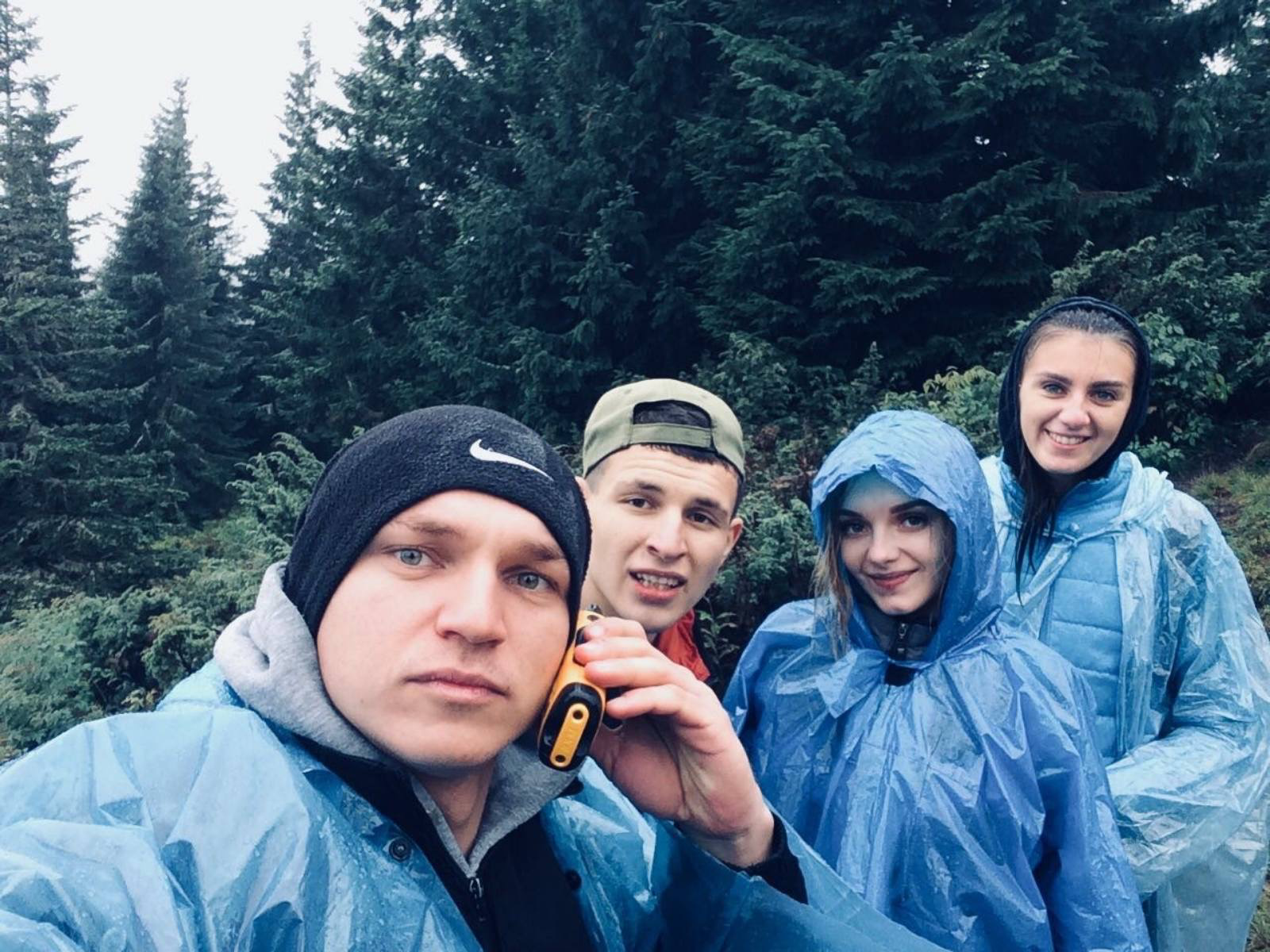 Одногрупники, які за чотири роки стануть справжніми друзями
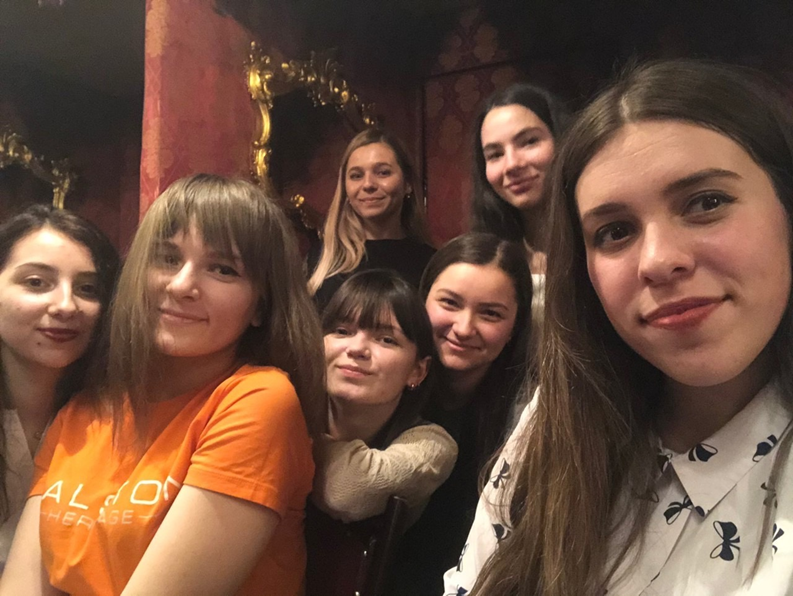 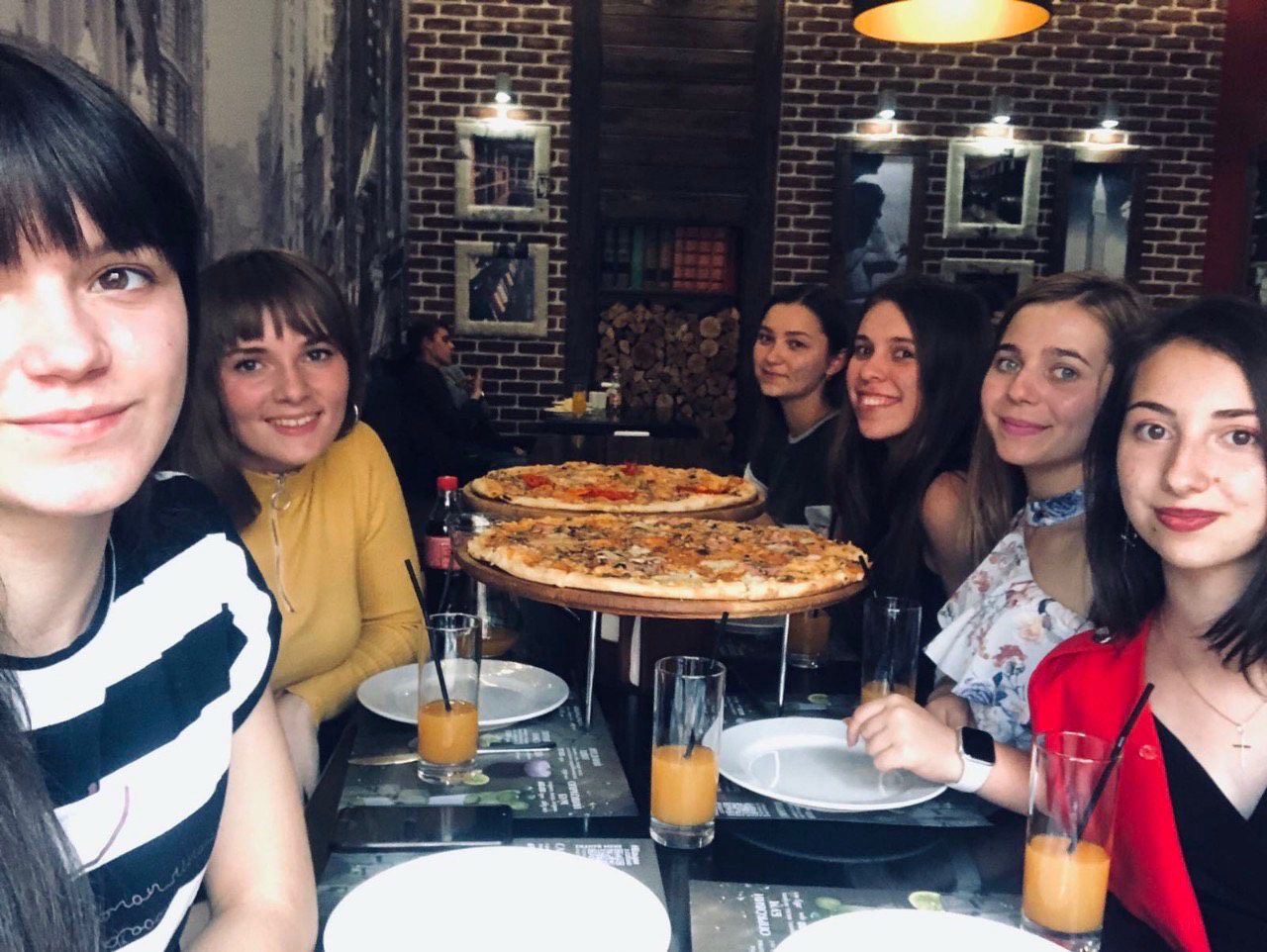 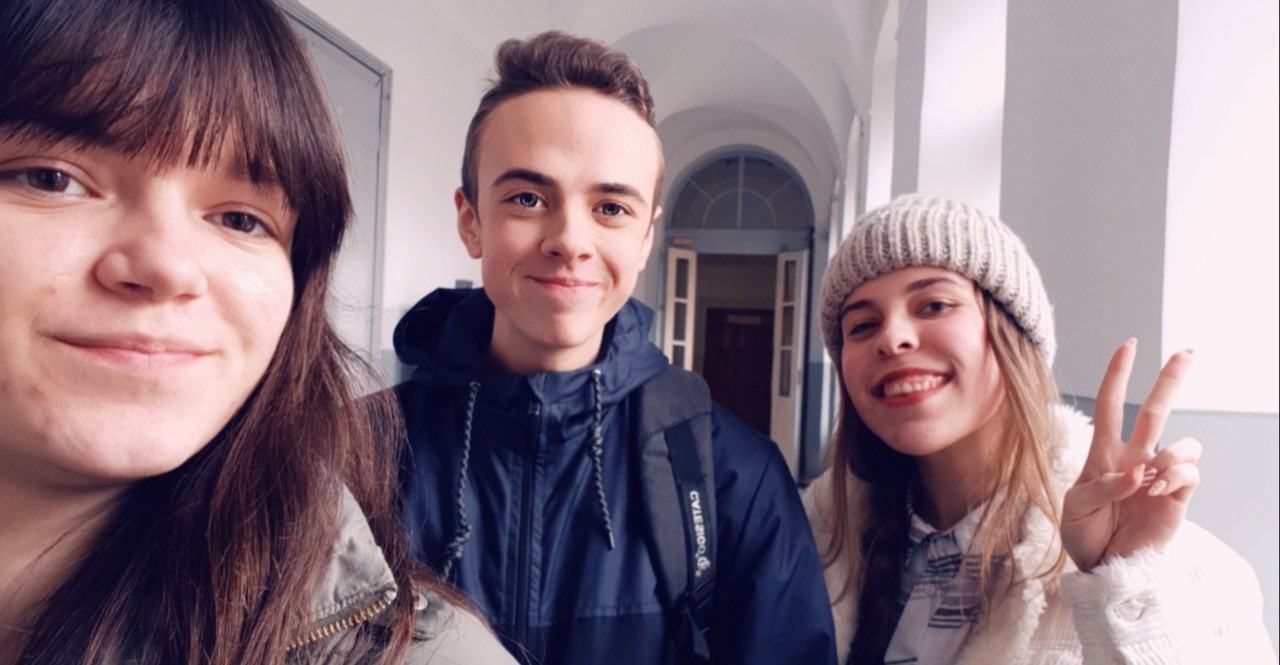 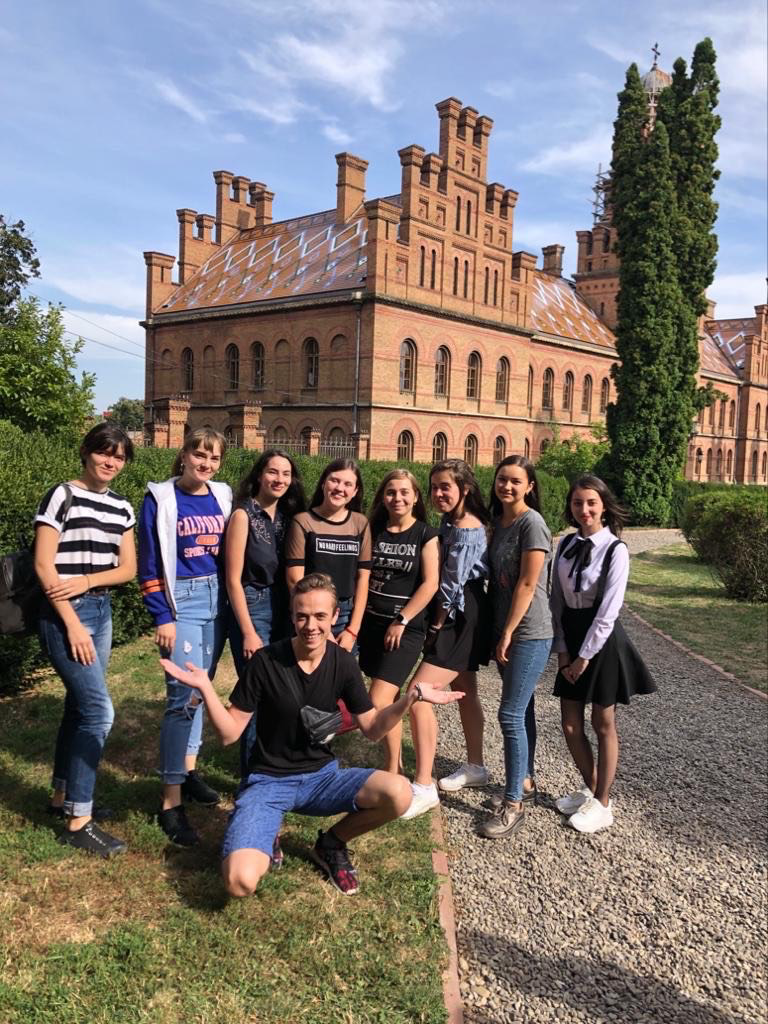 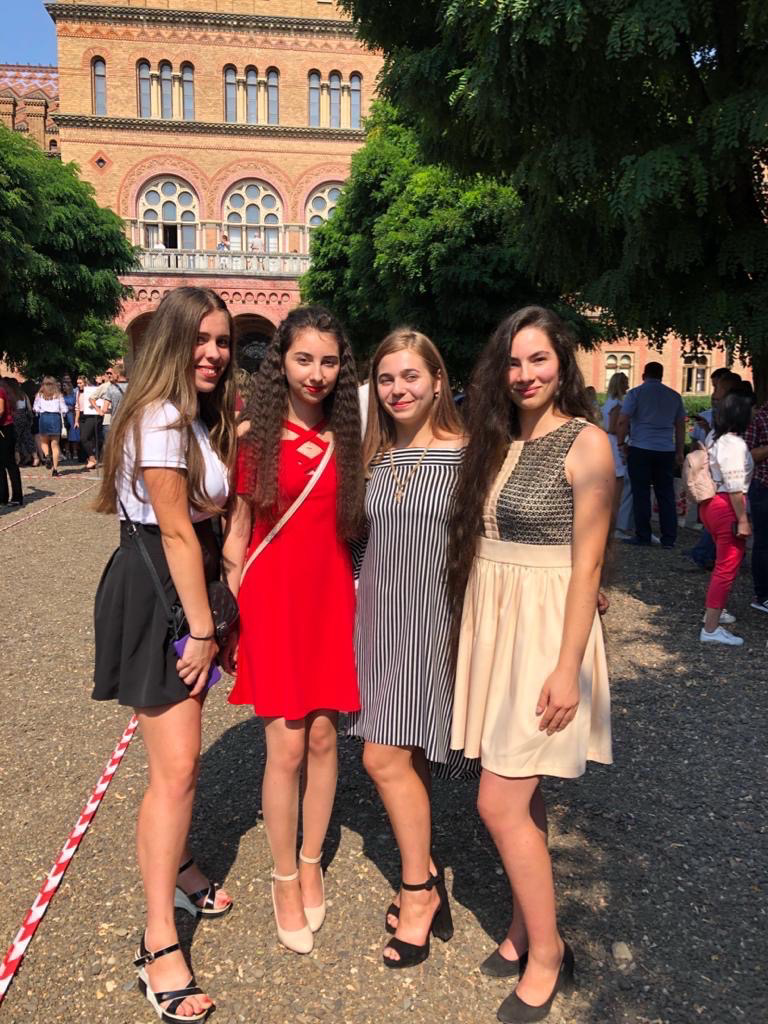 Найгарніші фотозони
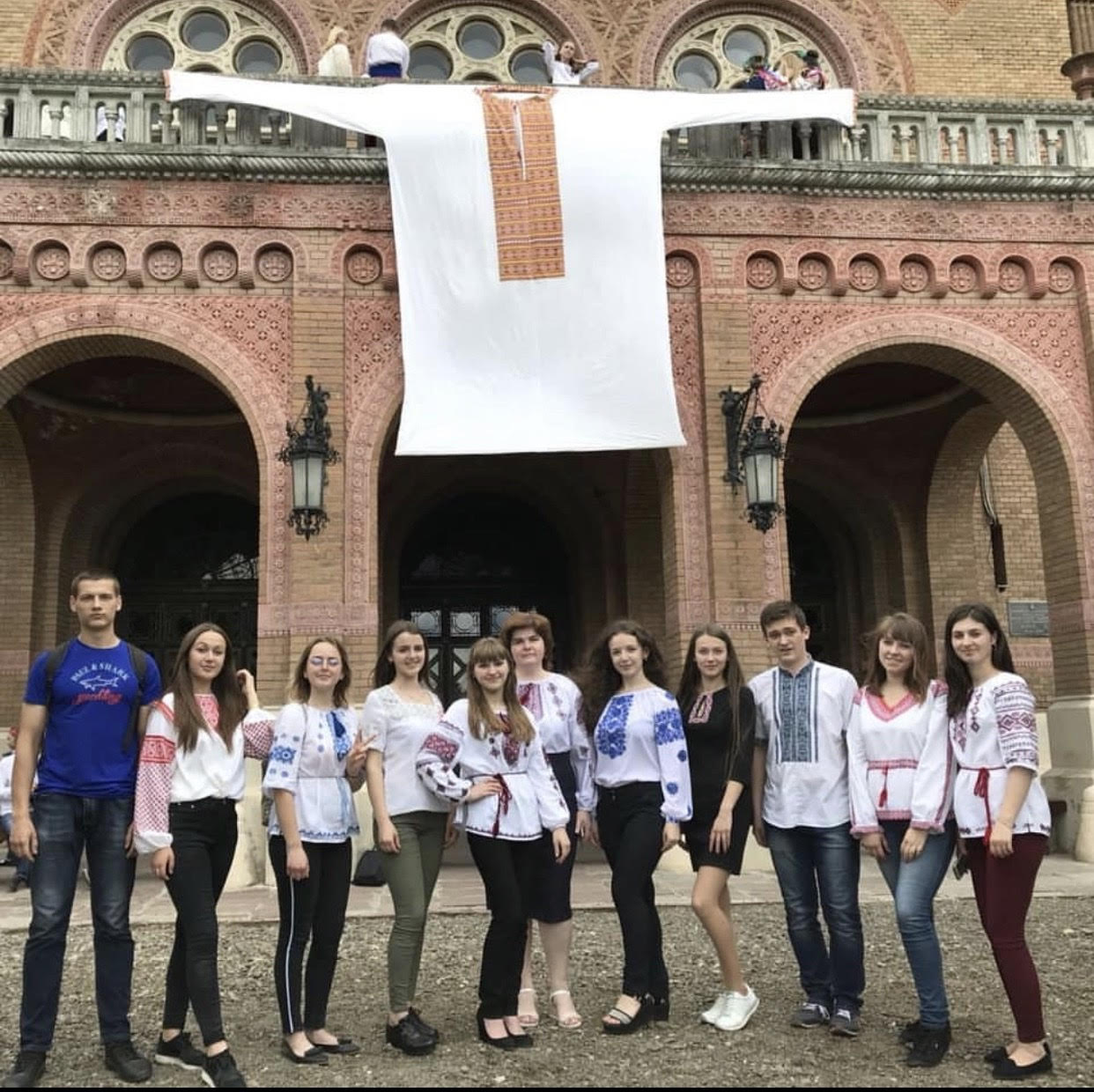 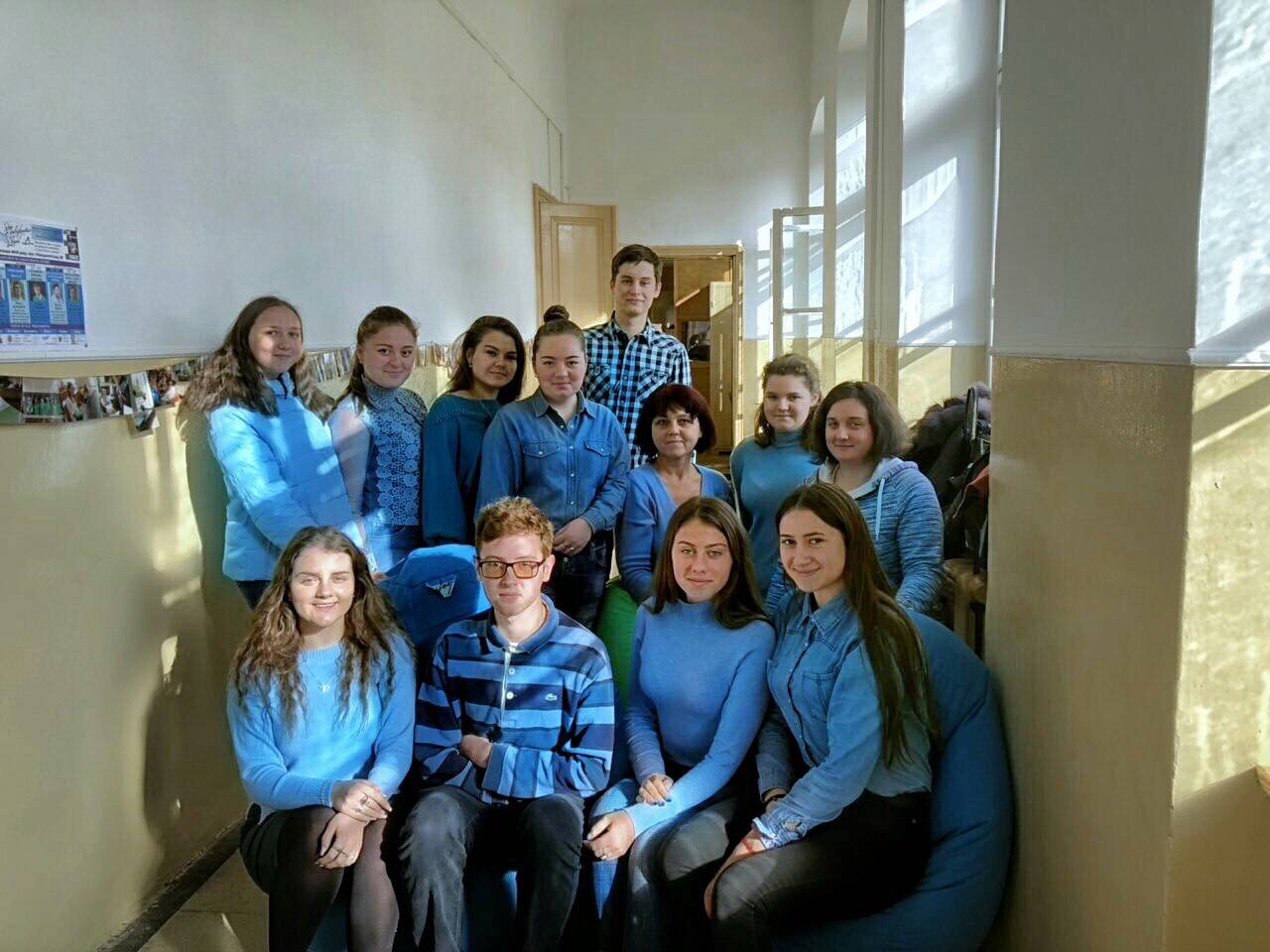 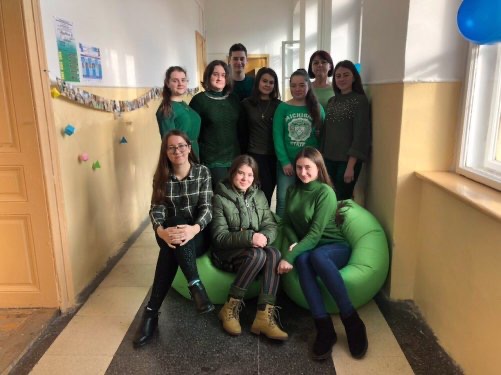 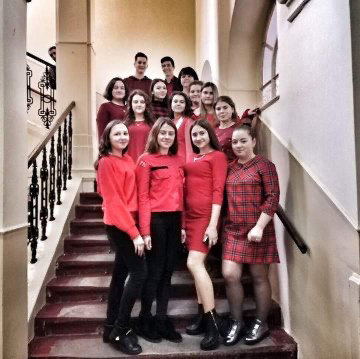 По-справжньому кольорові навчальні будні
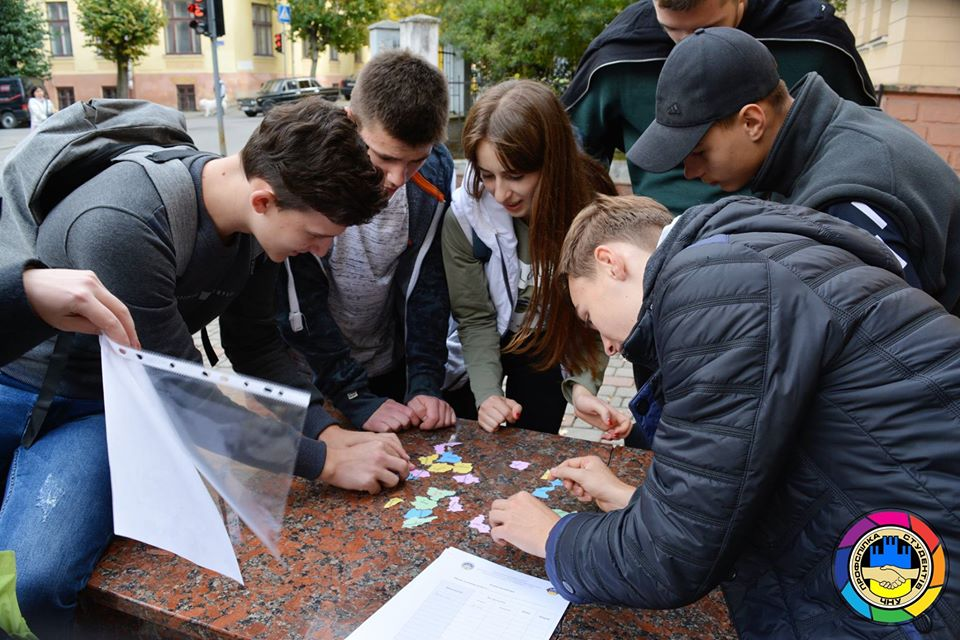 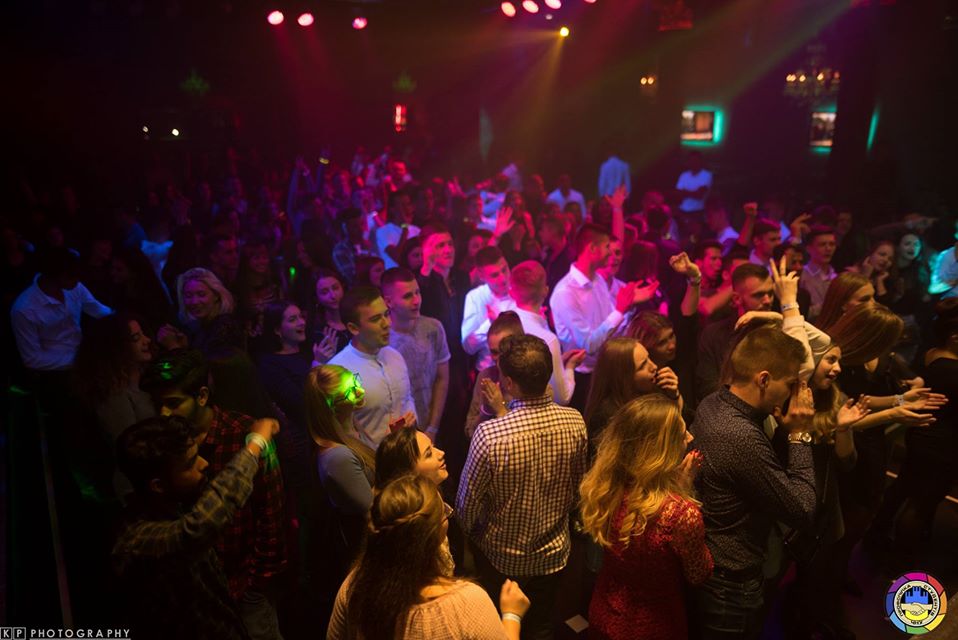 Найцікавіше дозвілля
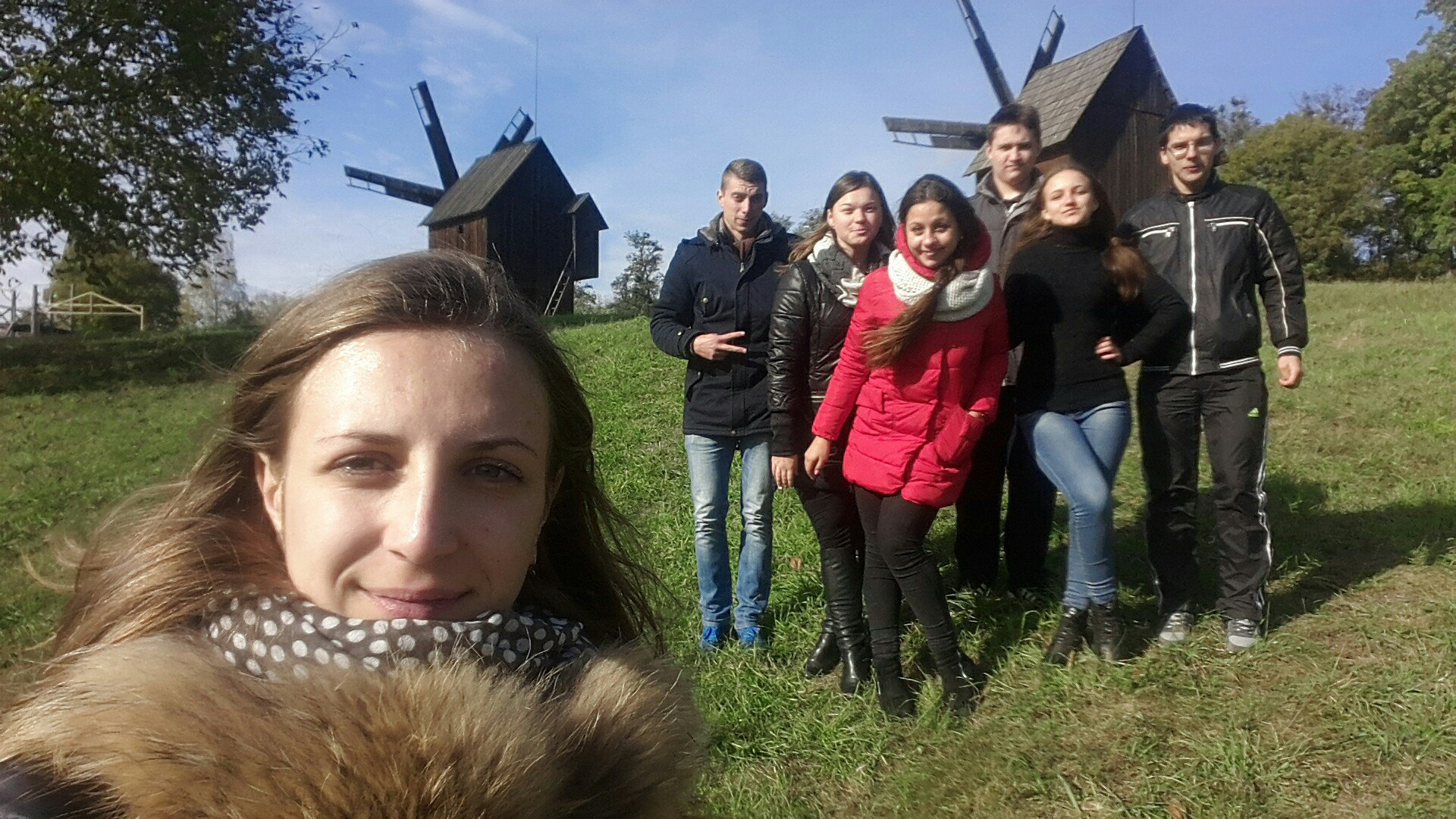 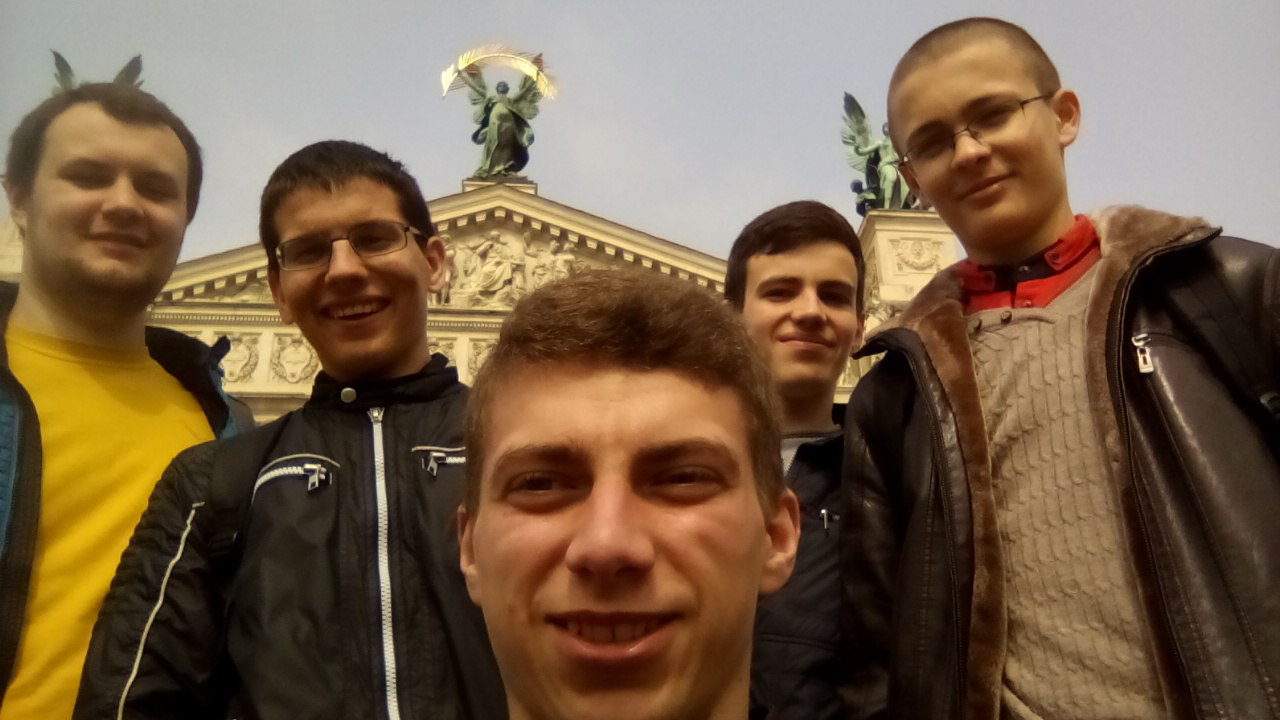 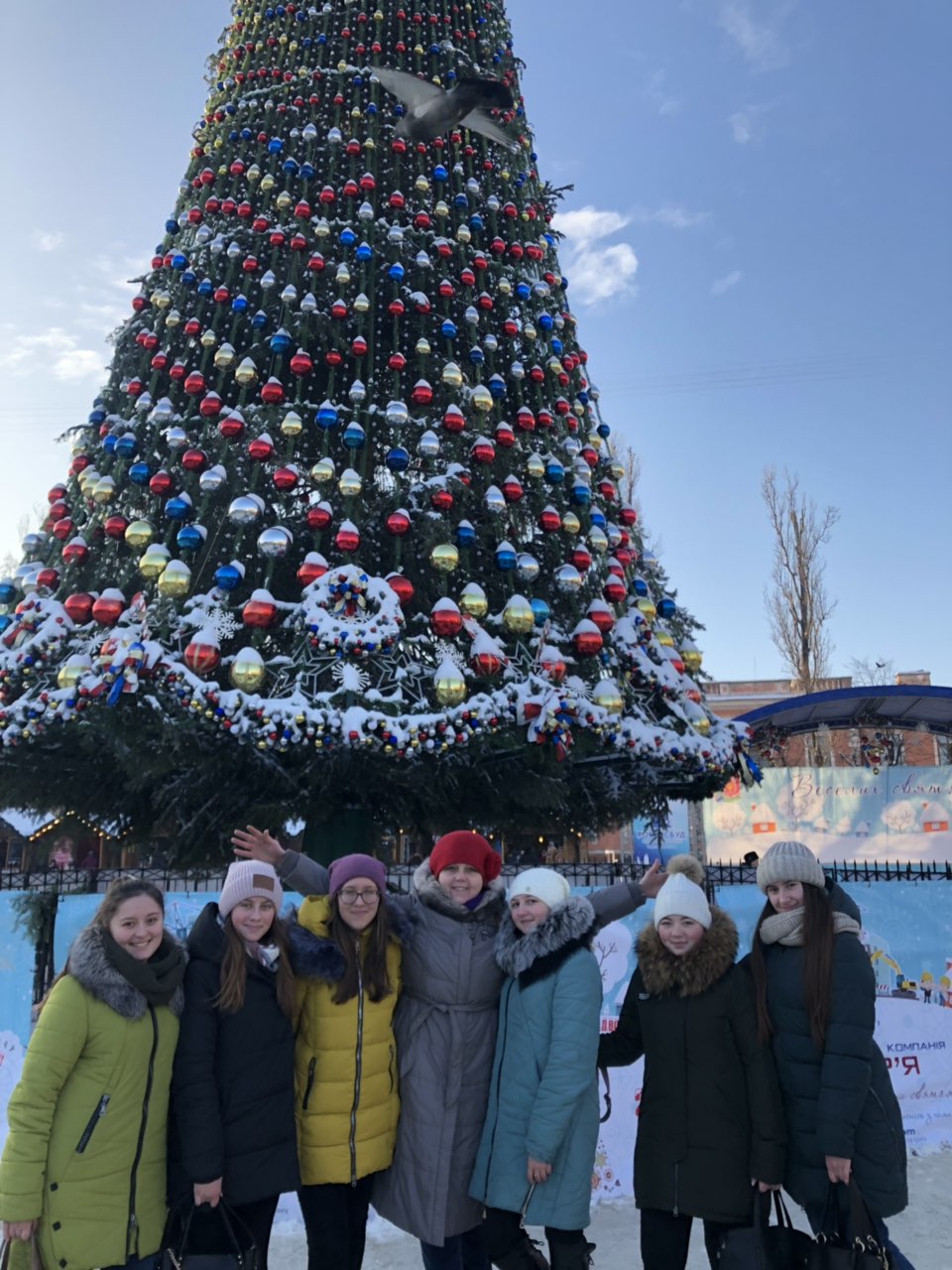 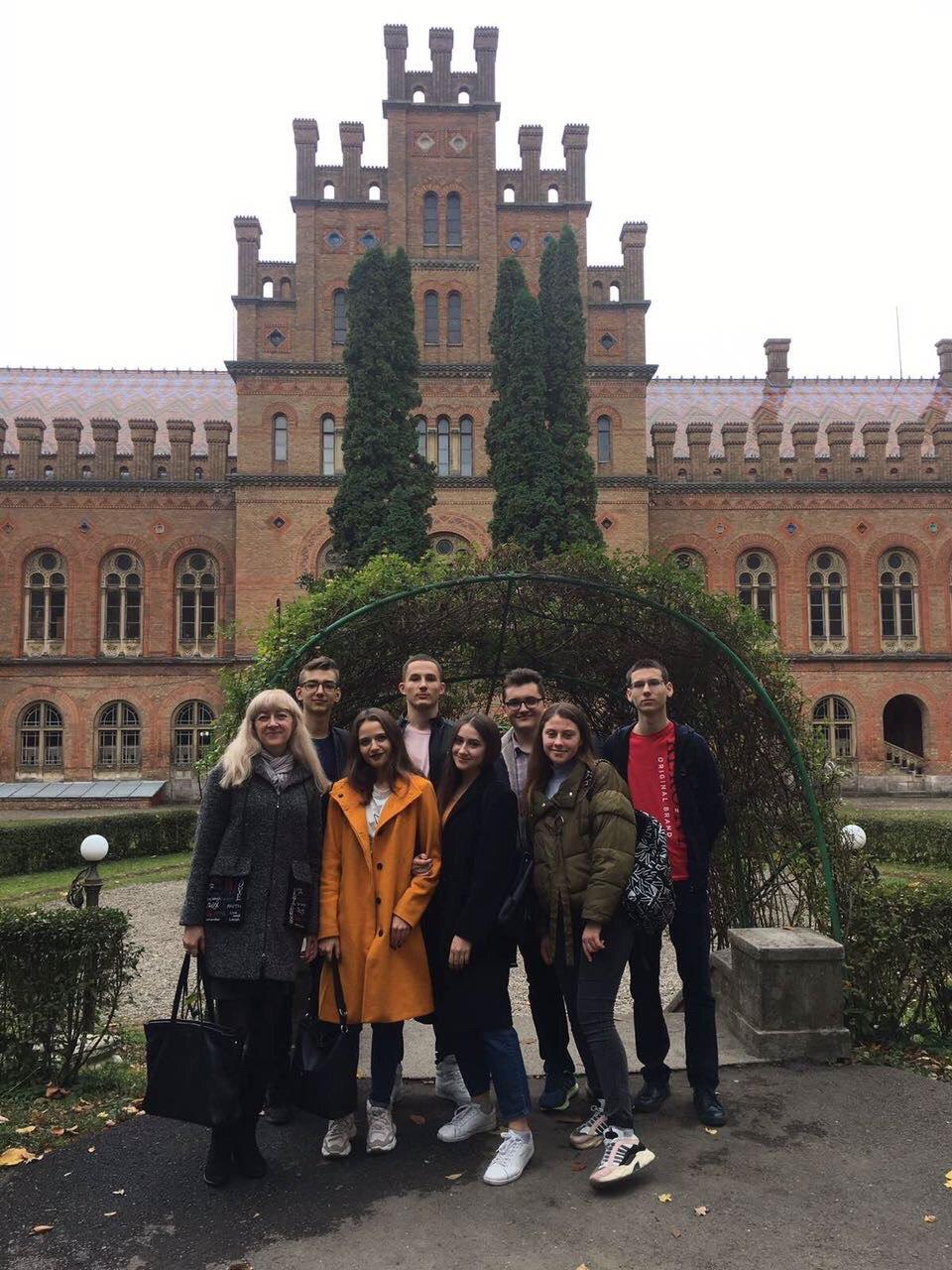 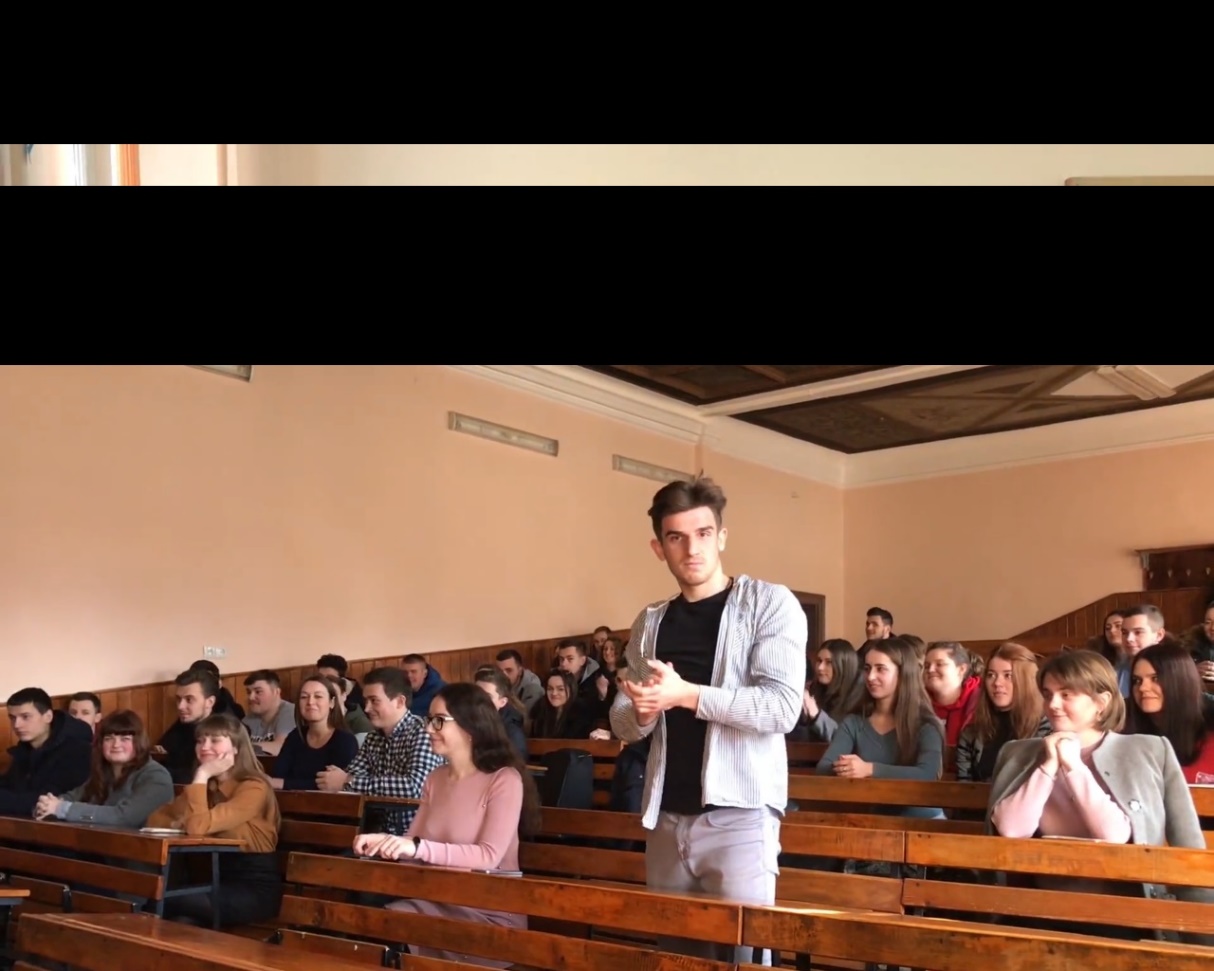 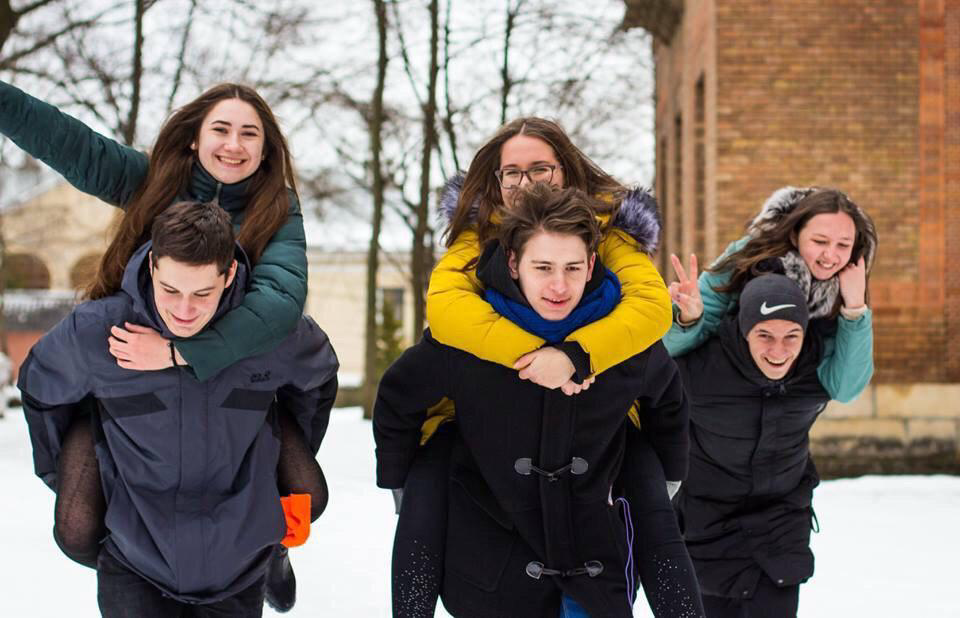 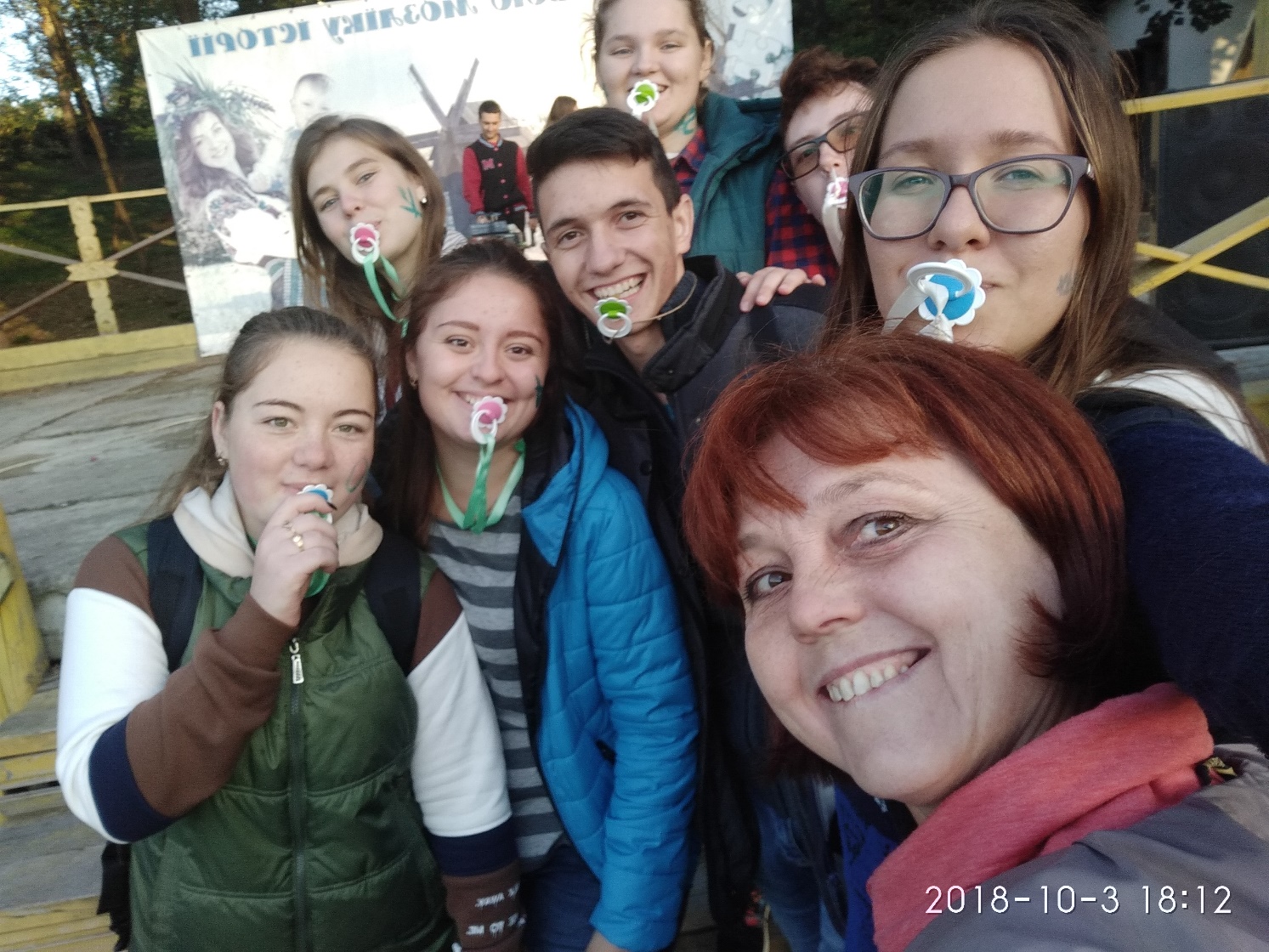 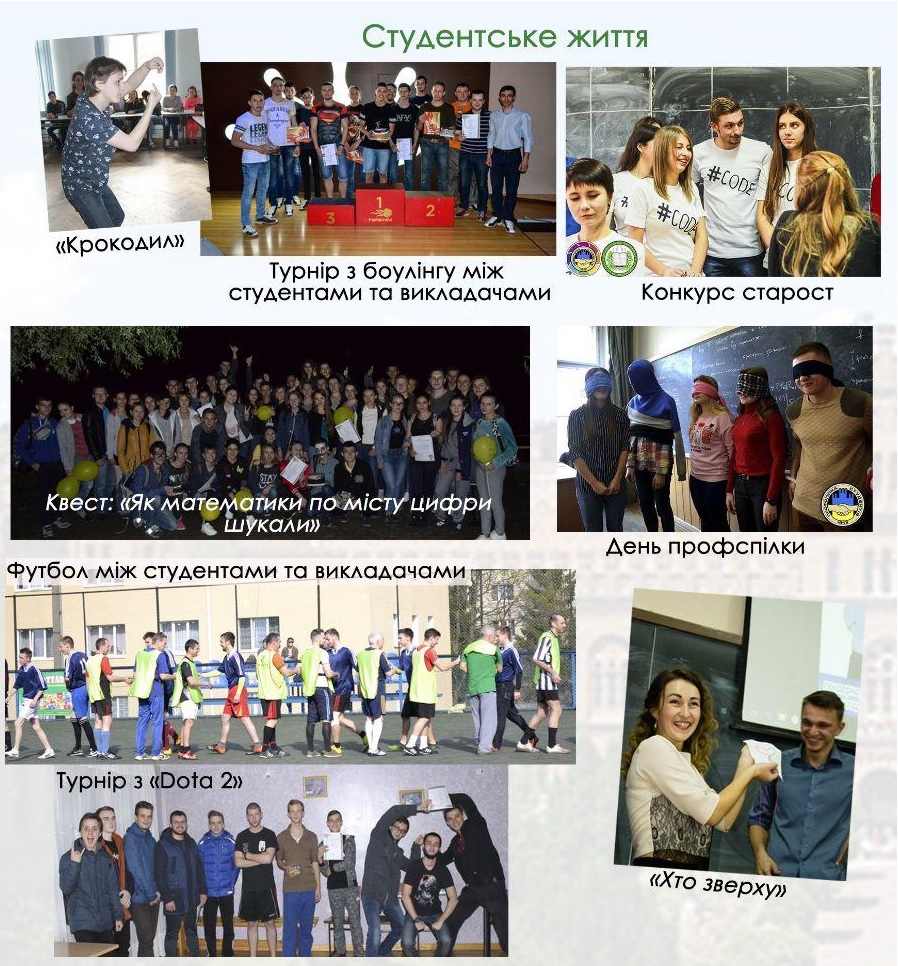 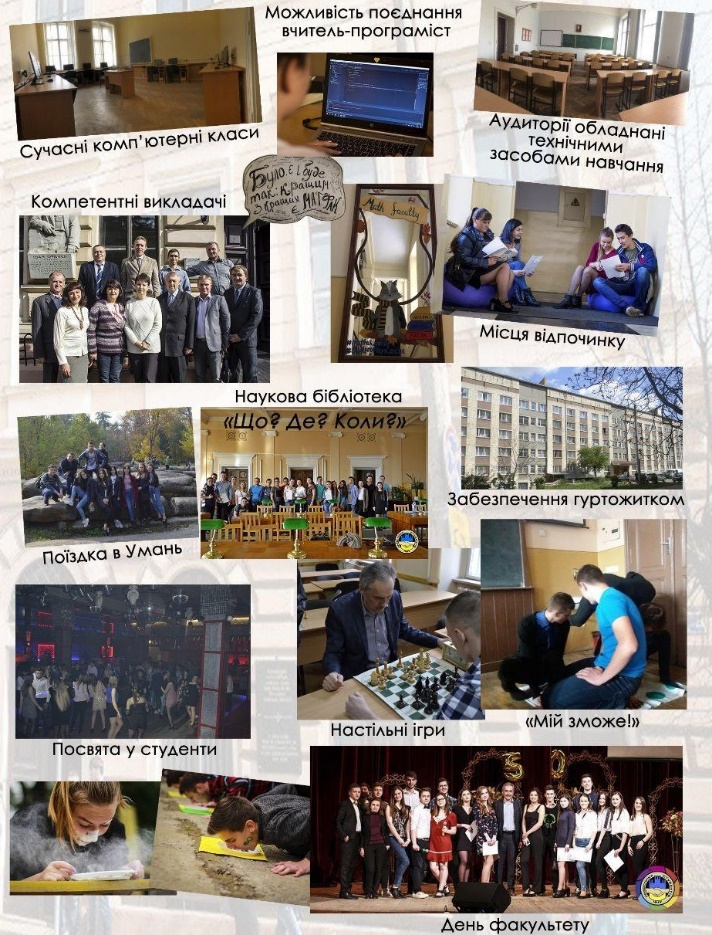 Після закінчення університету ти зможеш працювати викладачем математики та інформатики у середніх та середніх спеціальних освітніх закладах, а також займатися науковою роботою.
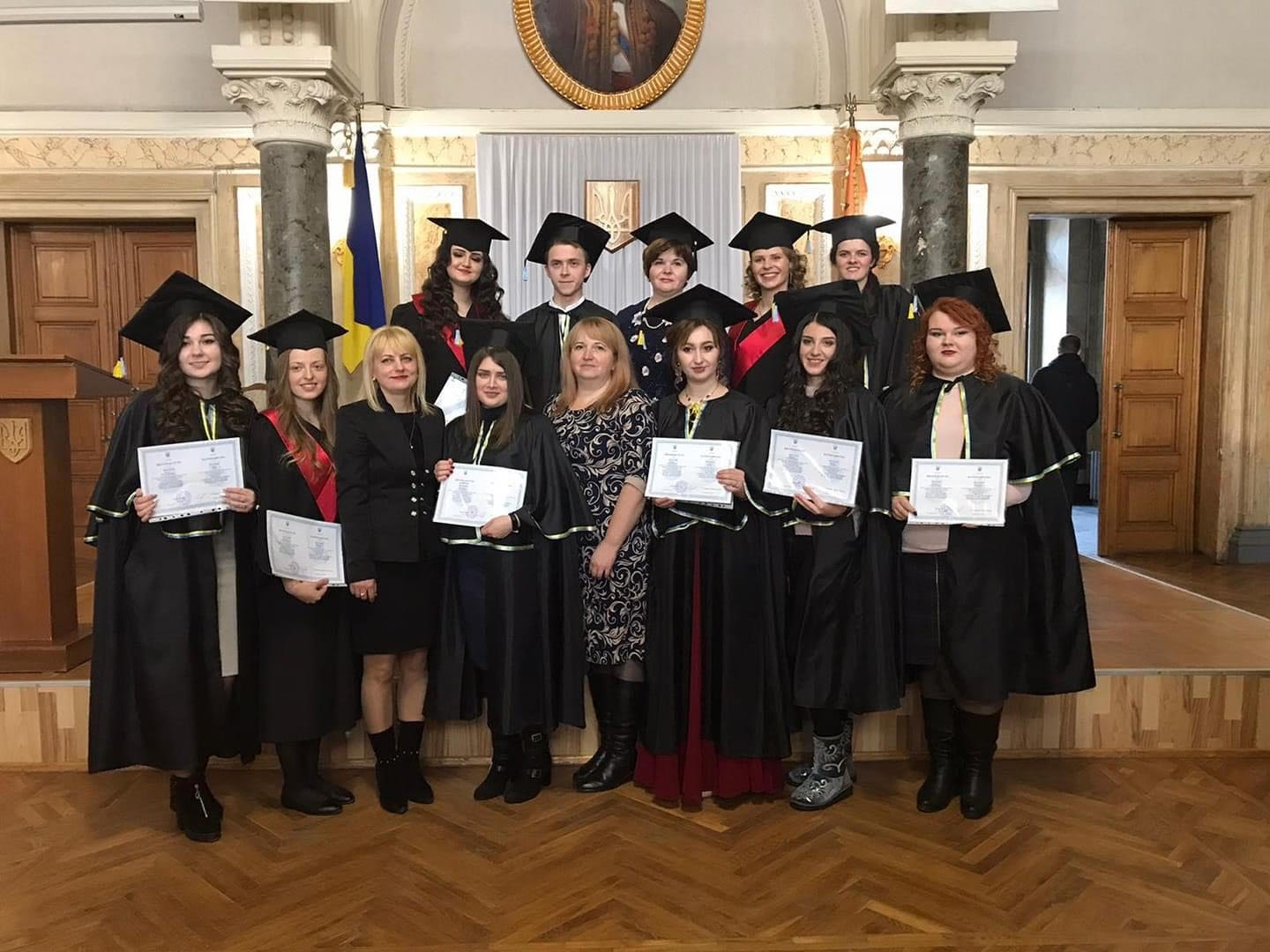 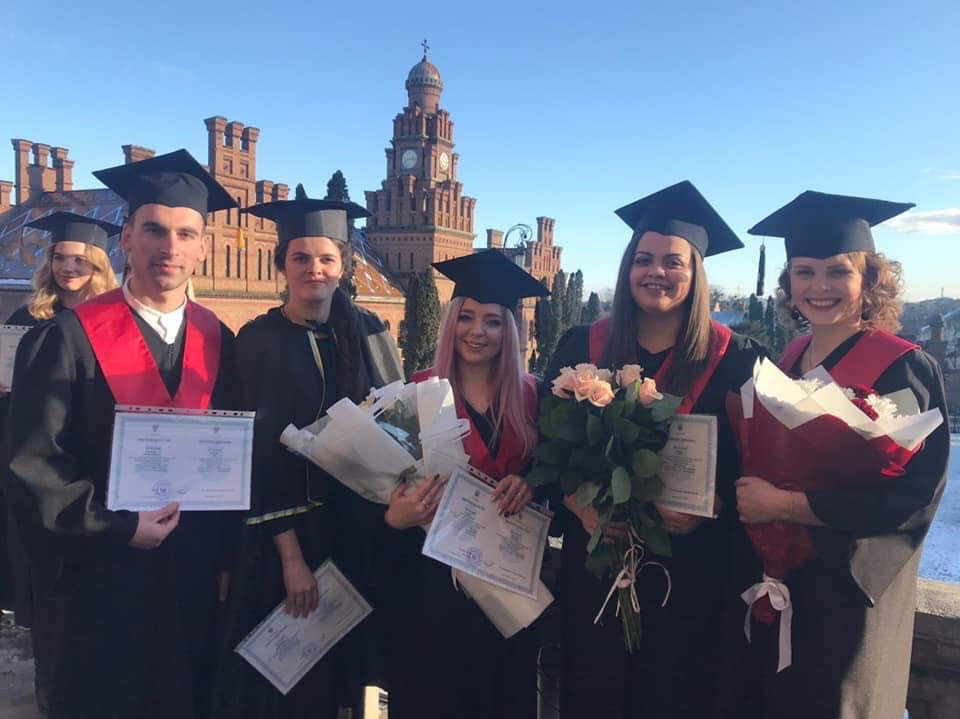 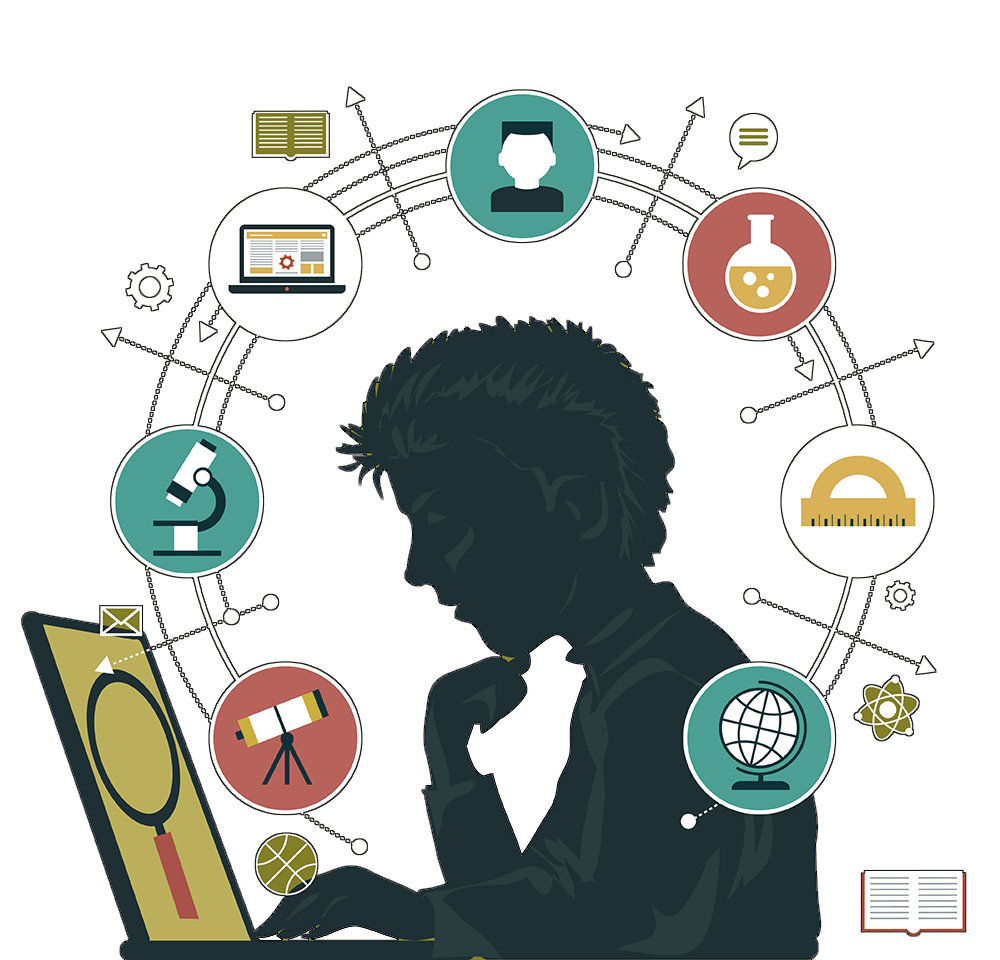 Для вступу на бюджет або на контракт тобі 
будуть потрібні такі сертифікати ЗНО:
Українська мова та література;
Математика (≥ 120 балів);
Іноземна мова або Фізика, або Географія.
Для вступу лише на контракт:
Українська мова та література;
Математика;
Біологія або Історія України.
В тебе ще залишилися сумніви?
Тоді в нас ще залишилися аргументи!
Які переваги роботи вчителем?
1. На роботі вчителю ніколи не буває нудно. Щодня він спілкується з різними учнями. 
2. У вчителів зручний робочий графік та велика відпустка.
3. Стабільність. Вчитель ніколи не сидітиме без роботи через свою затребувану професію.
4. Постійний саморозвиток, робота з інформацією різного спрямування. Ти знатимеш безліч цікавинок!
5. Вчитель навчає, допомагає дітям розвинути свій талант. А це, погодься, приносить велике задоволення.
6. Постійні нові знайомства.
7. Можливість кар’єрного росту та високої зарплатні.
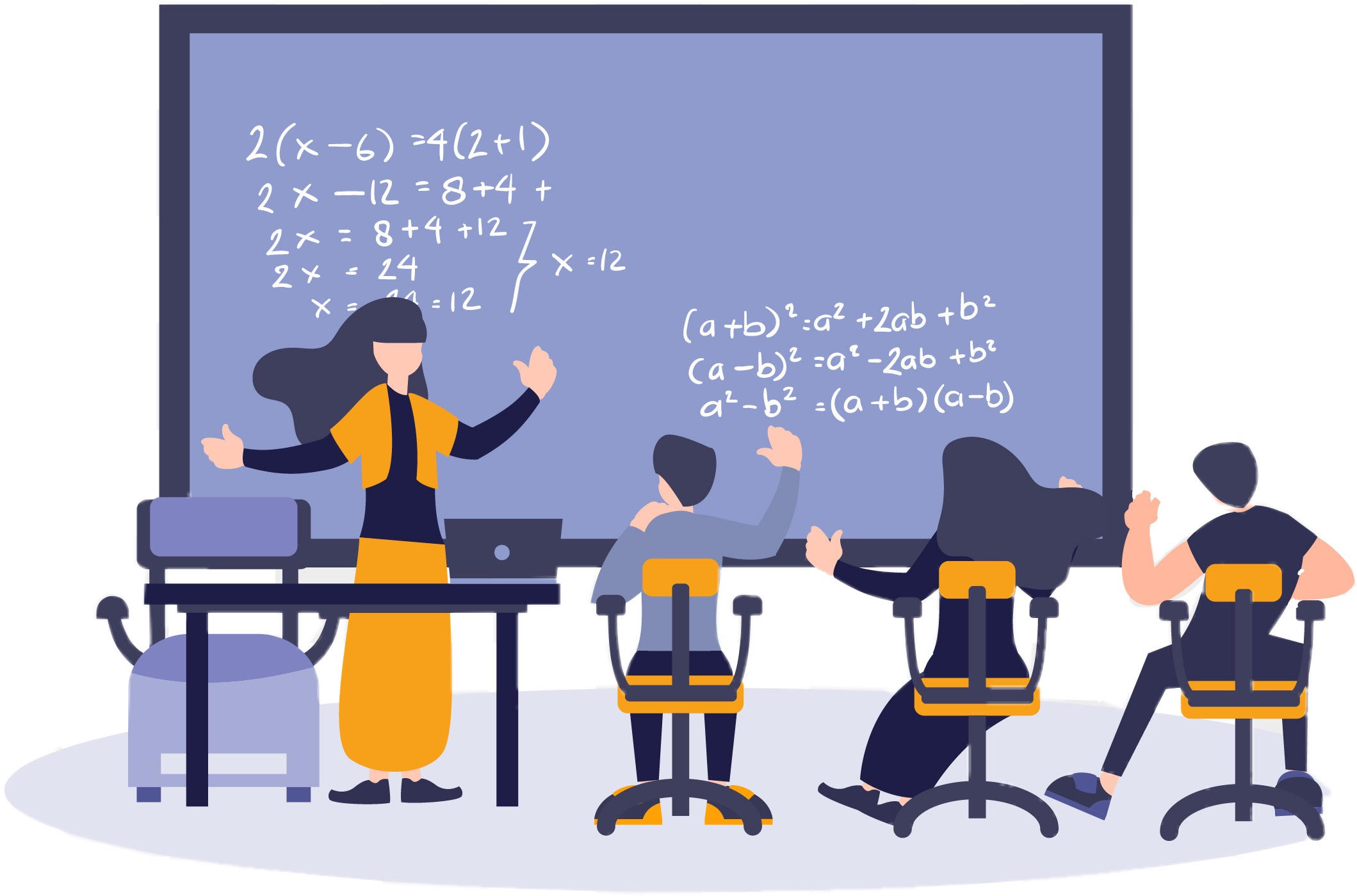 Доєднайся до нас у соцмережах та не проґав найцікавішого з життя факультету
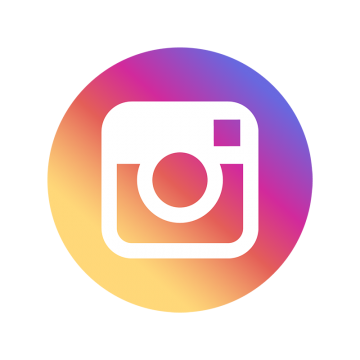 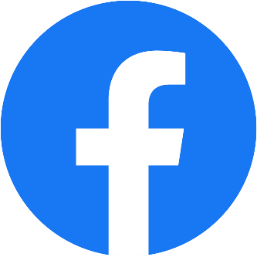 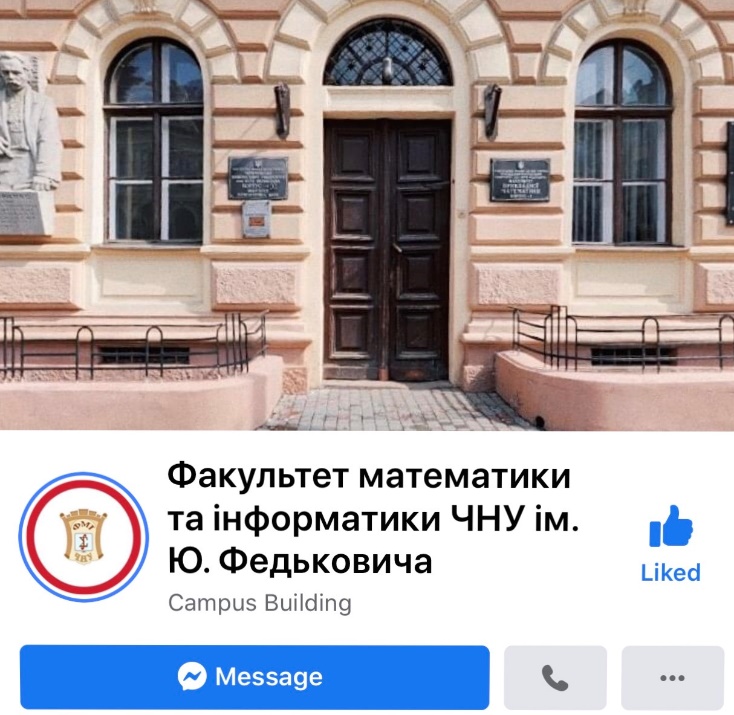 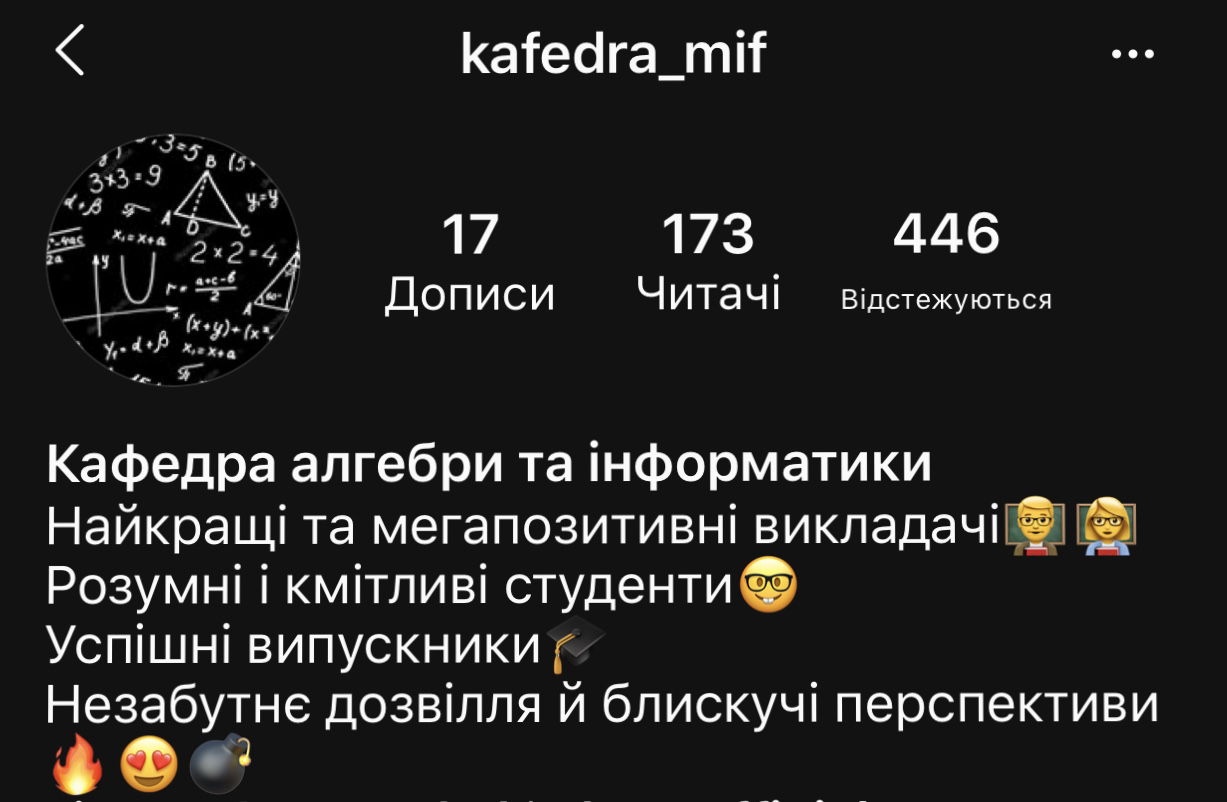 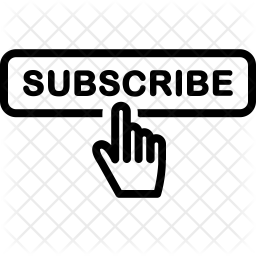 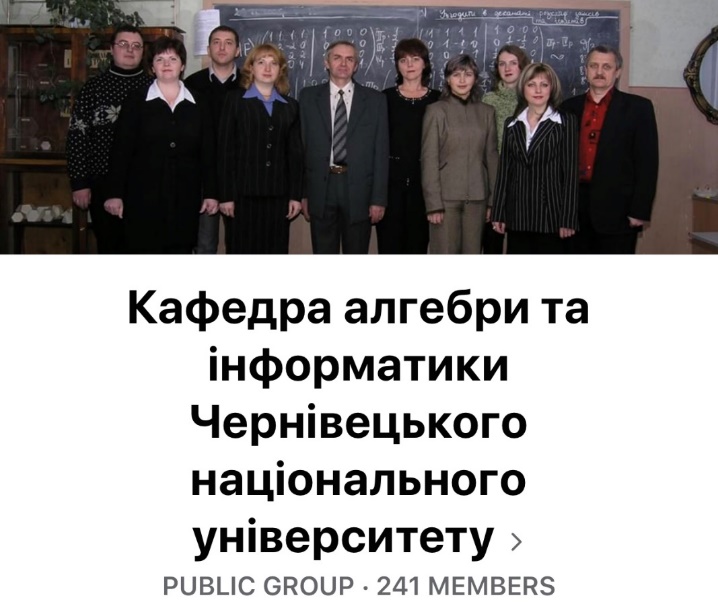 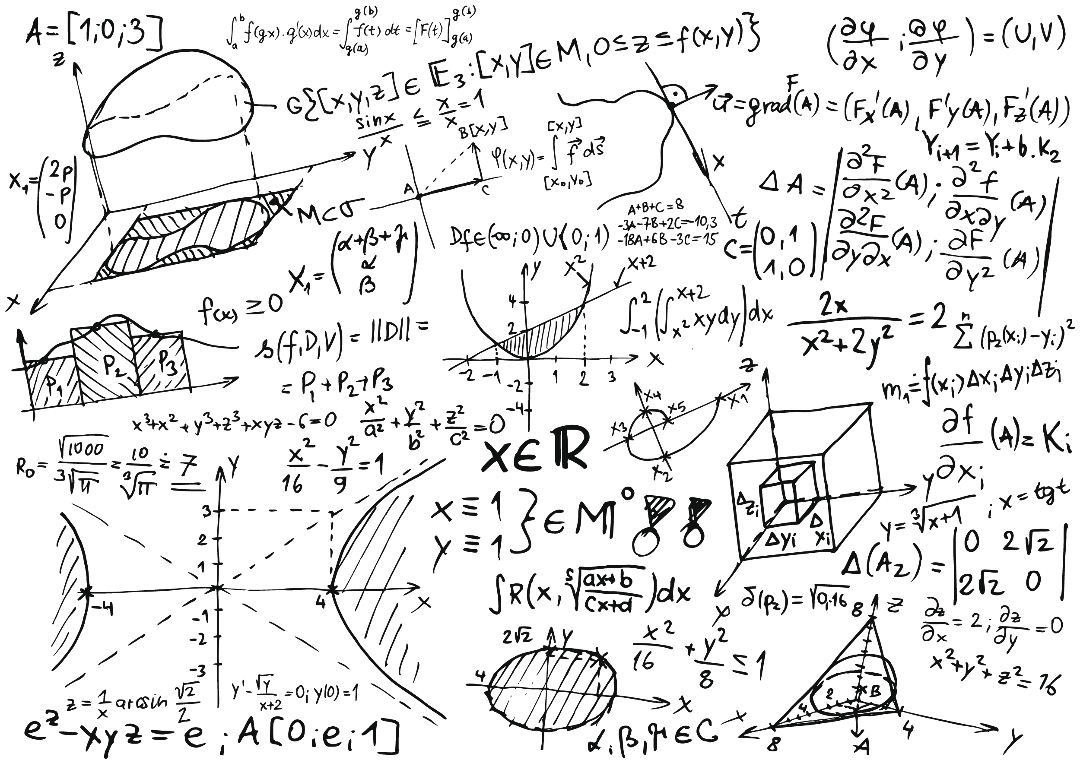 =
Дякуємо за увагу!